Laura Lundys model for børneinddragelse
Laura Lundys model for børneinddragelse (VBU, 2023)
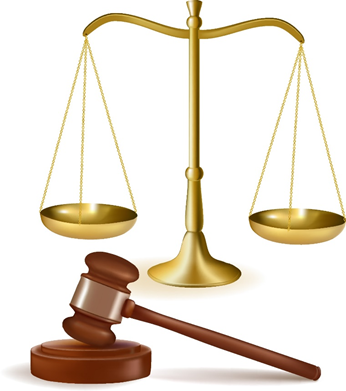 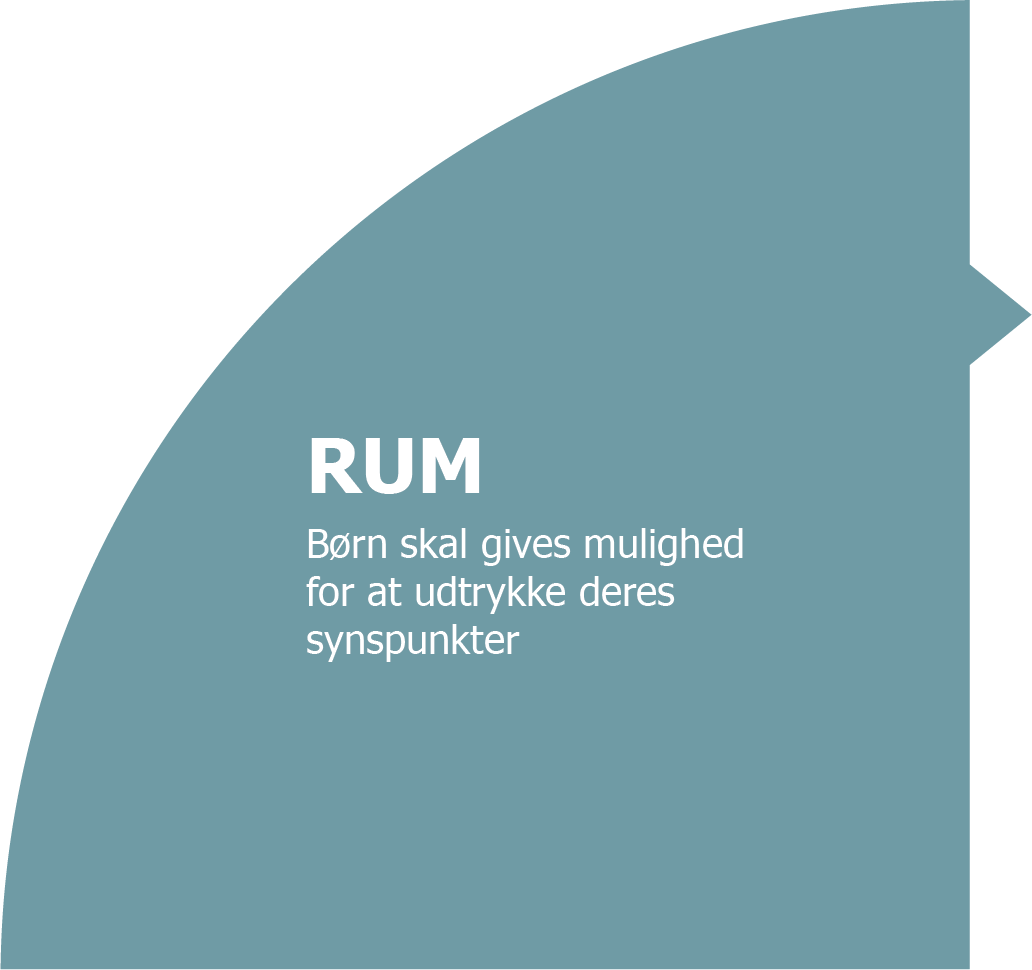 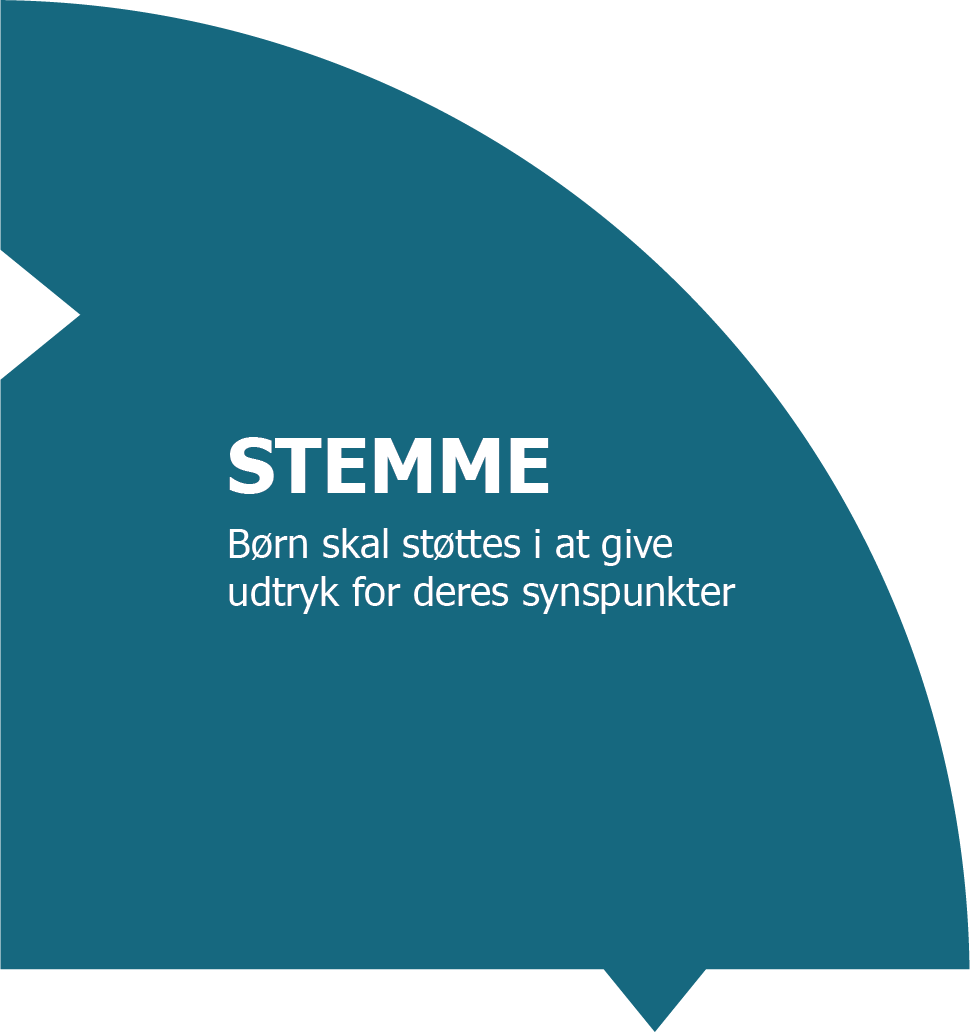 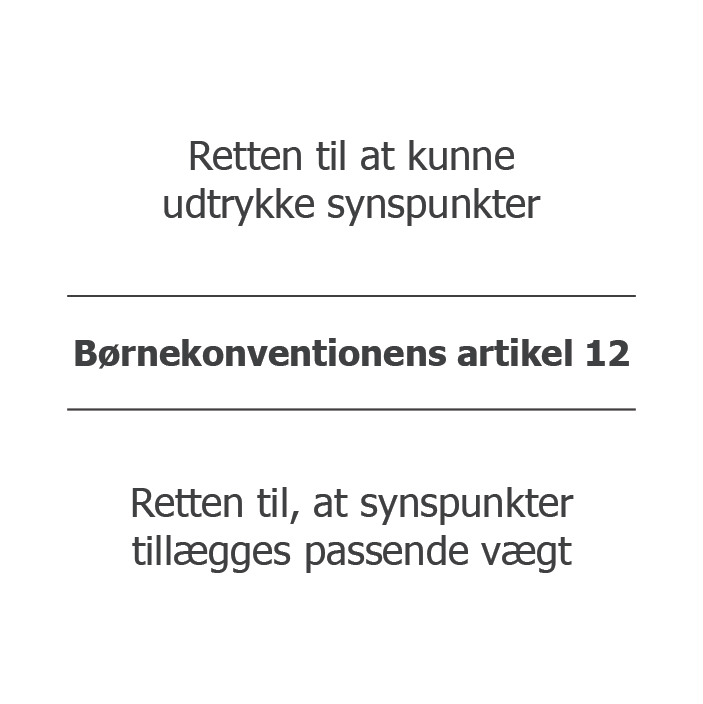 1. Deltagerstaterne skal sikre et barn, der er i stand til at udforme sine egne synspunkter, retten til frit at udtrykke disse synspunkter i alle forhold, der vedrører barnet; barnets synspunkter skal tillægges passende vægt i overensstemmelse med dets alder og modenhed.
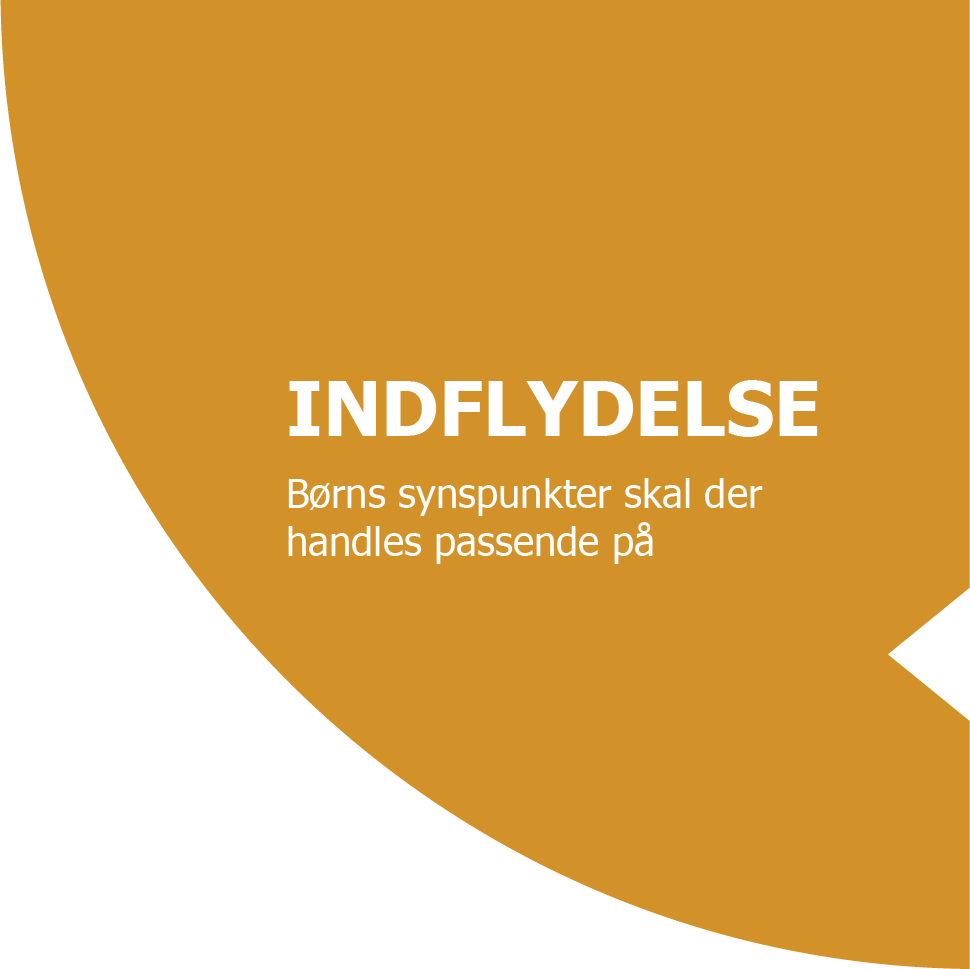 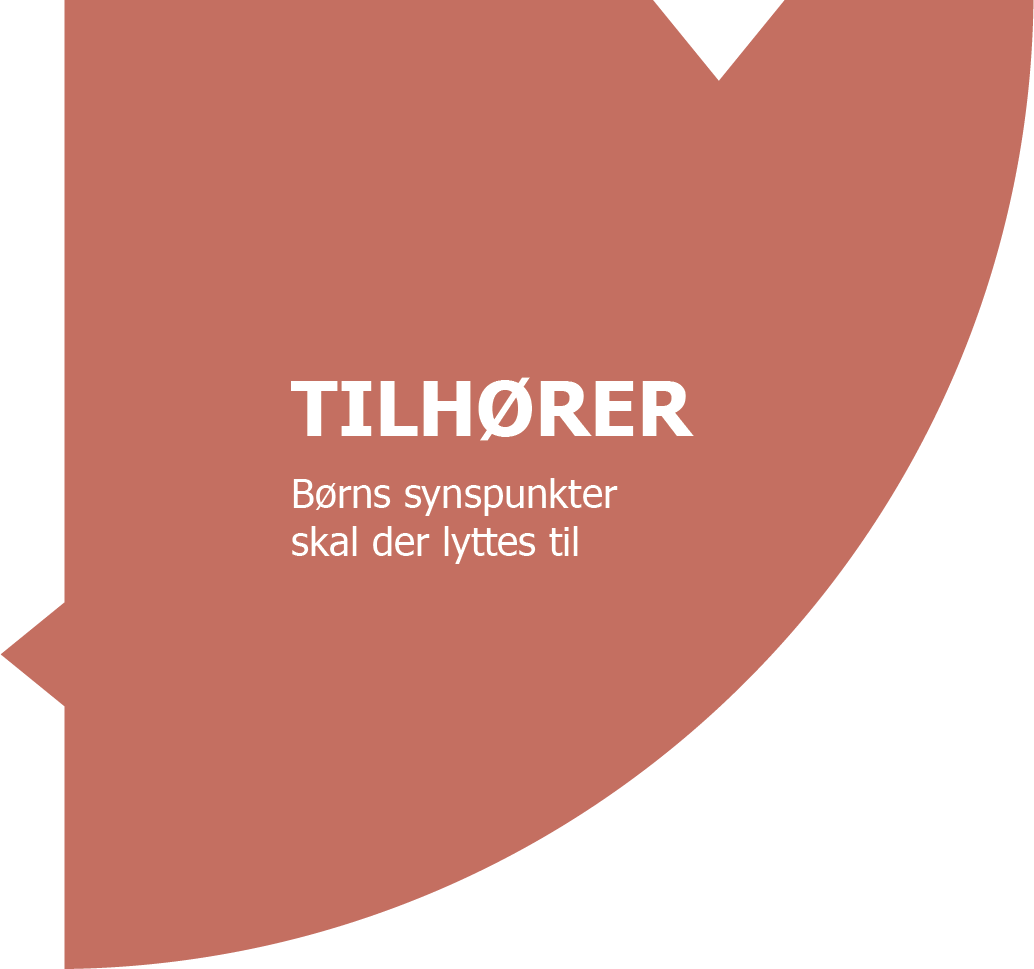 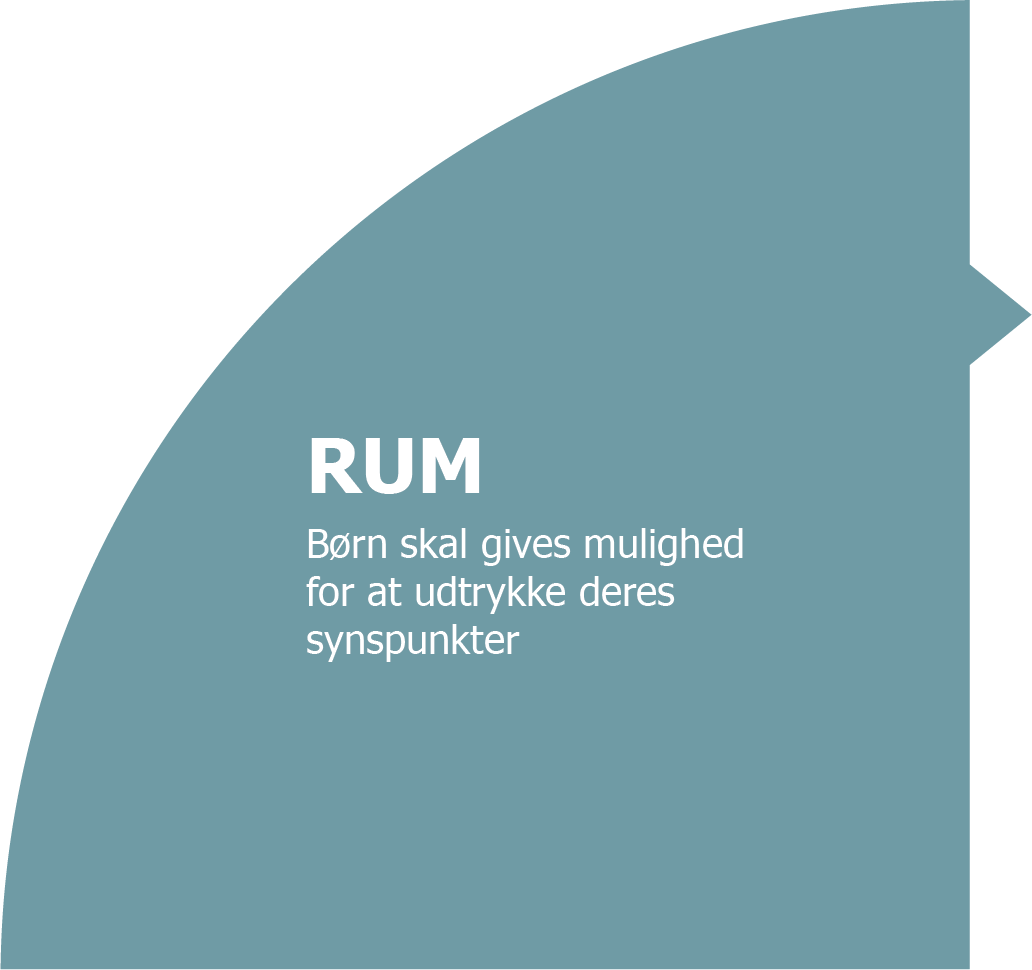 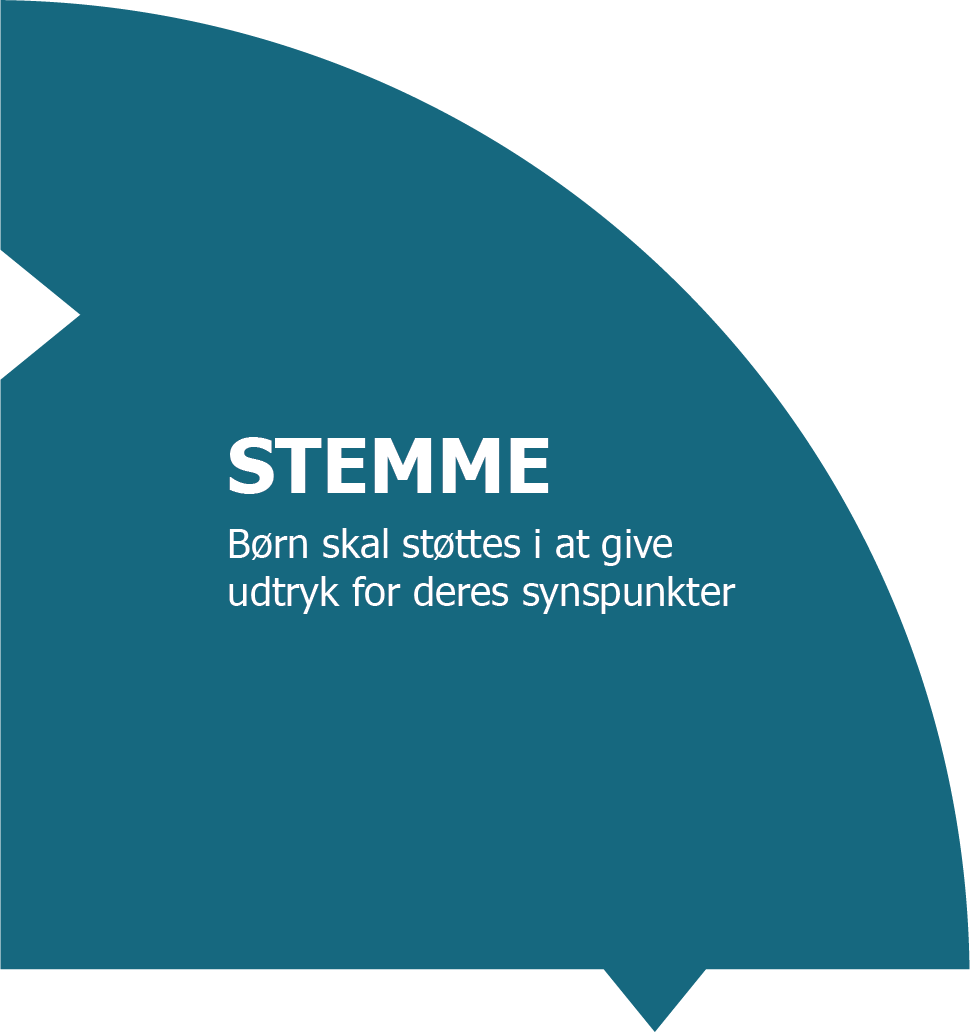 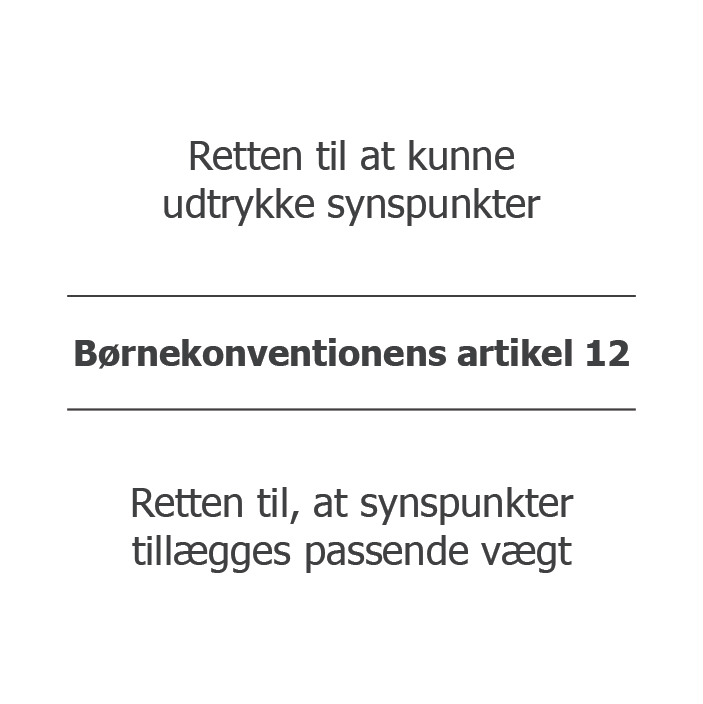 Fokus på ‘Rum’
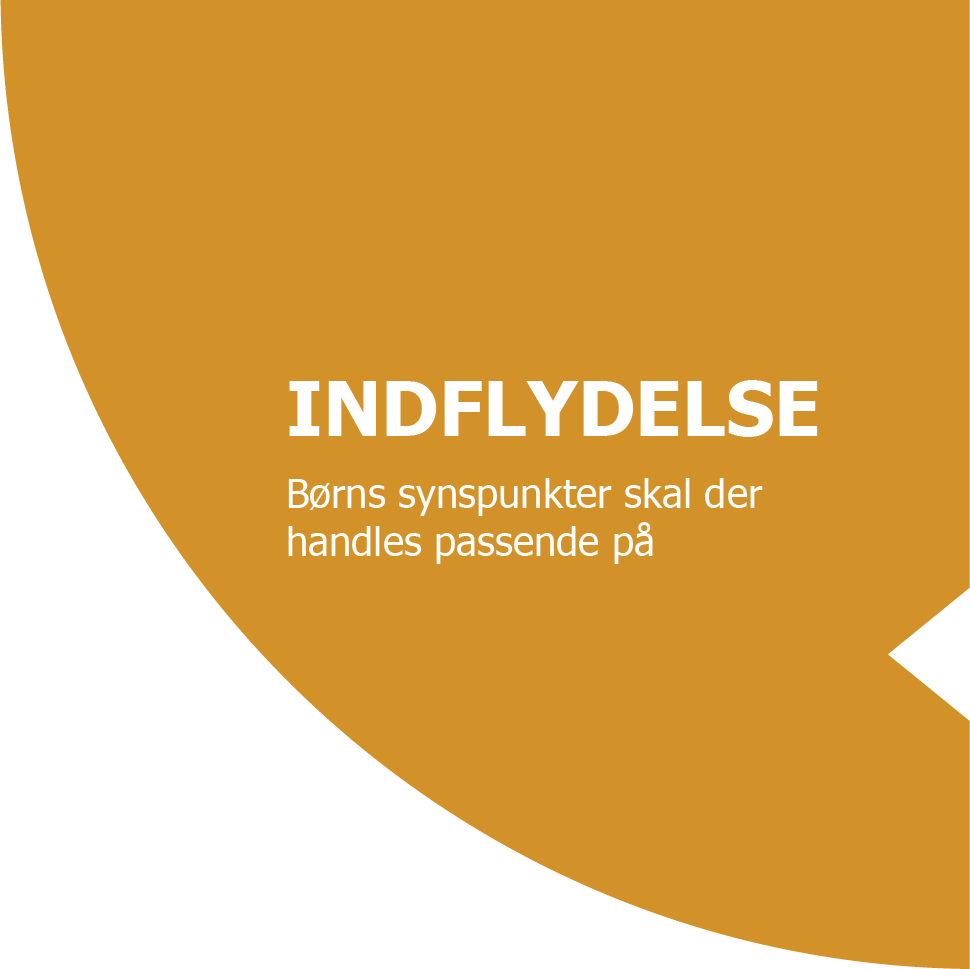 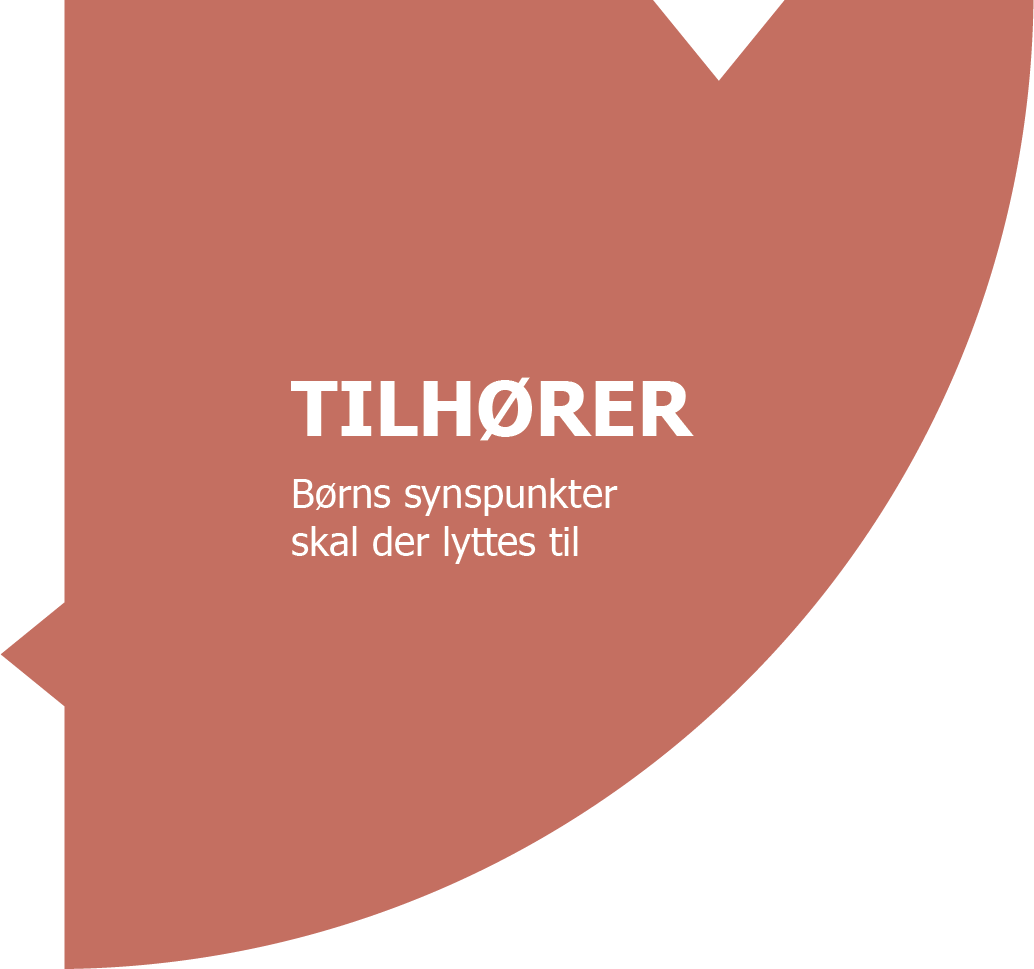 Hvad forstår vi ved ‘rum’?
Det fysiske rum
Det mentale rum
Det inkluderende rum
Tid
Det fysiske rum og rammer
Valg af rammer
Relevante materialer
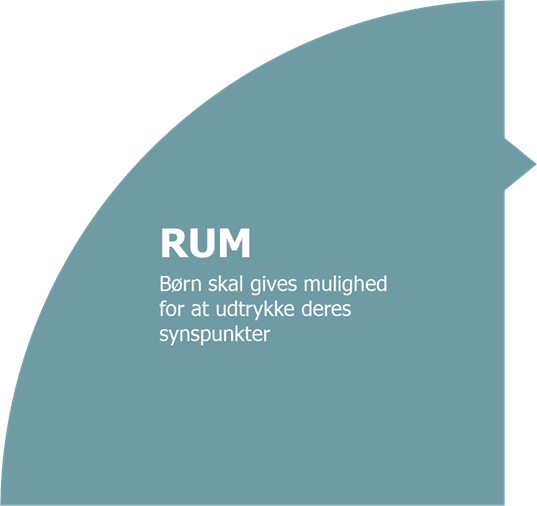 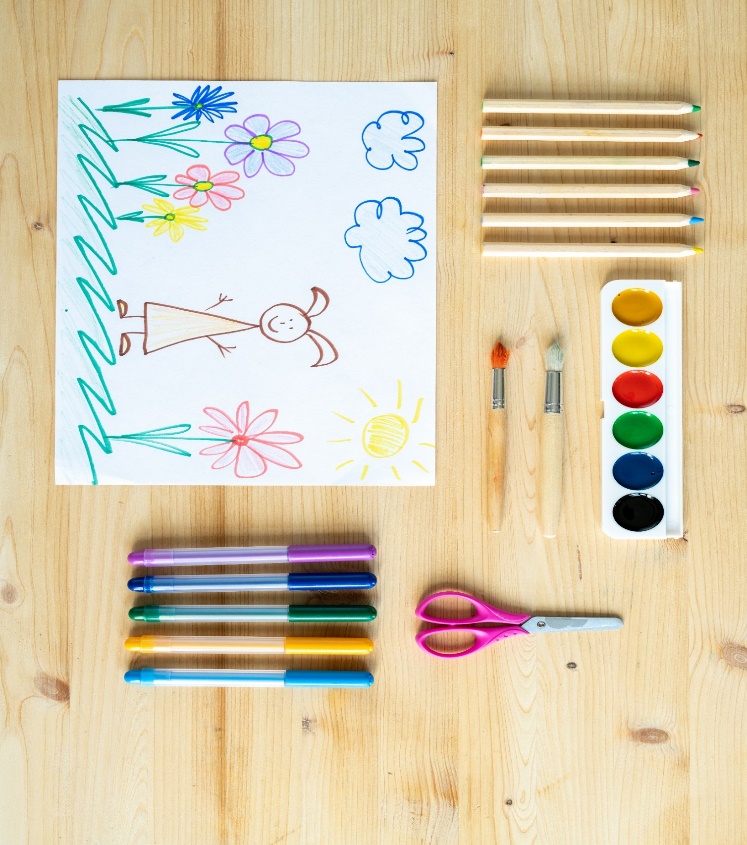 Hvor skal mødes holdes?
Hvem skal med?
Hvor lang tid tager det?
Hvorfor skal vi mødes?
Hvad skal vi tale om?
Skal der træffes beslutninger?
Kan jeg bestemme noget?
Det mentale rum
Tryghed for barnet
Forbered barnet på mødet 
Formålet
Temaer – egne og barnets
Rettigheder
Hav fokus på relationen til barnet
Andre mødedeltagere
Tid
Tid til forberedelse 
Varighed 
Tid på dagen
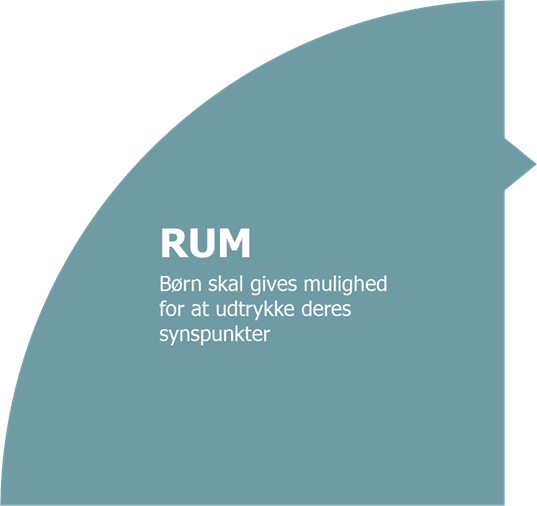 Det inkluderende rum
Inddragelse gælder for alle børn, uanset alder, modenhed, kommunikative færdigheder og/eller handicap
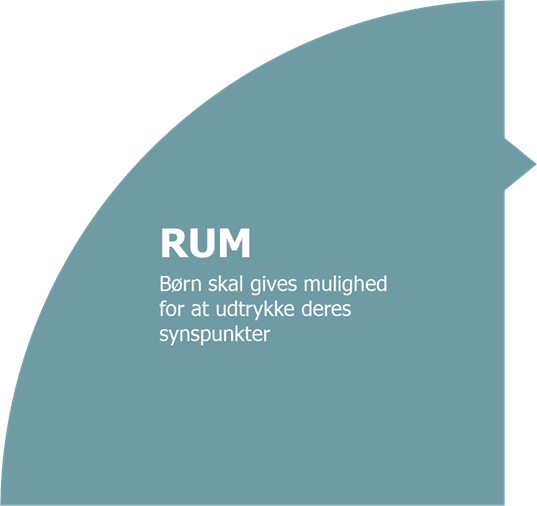 Individuel øvelse
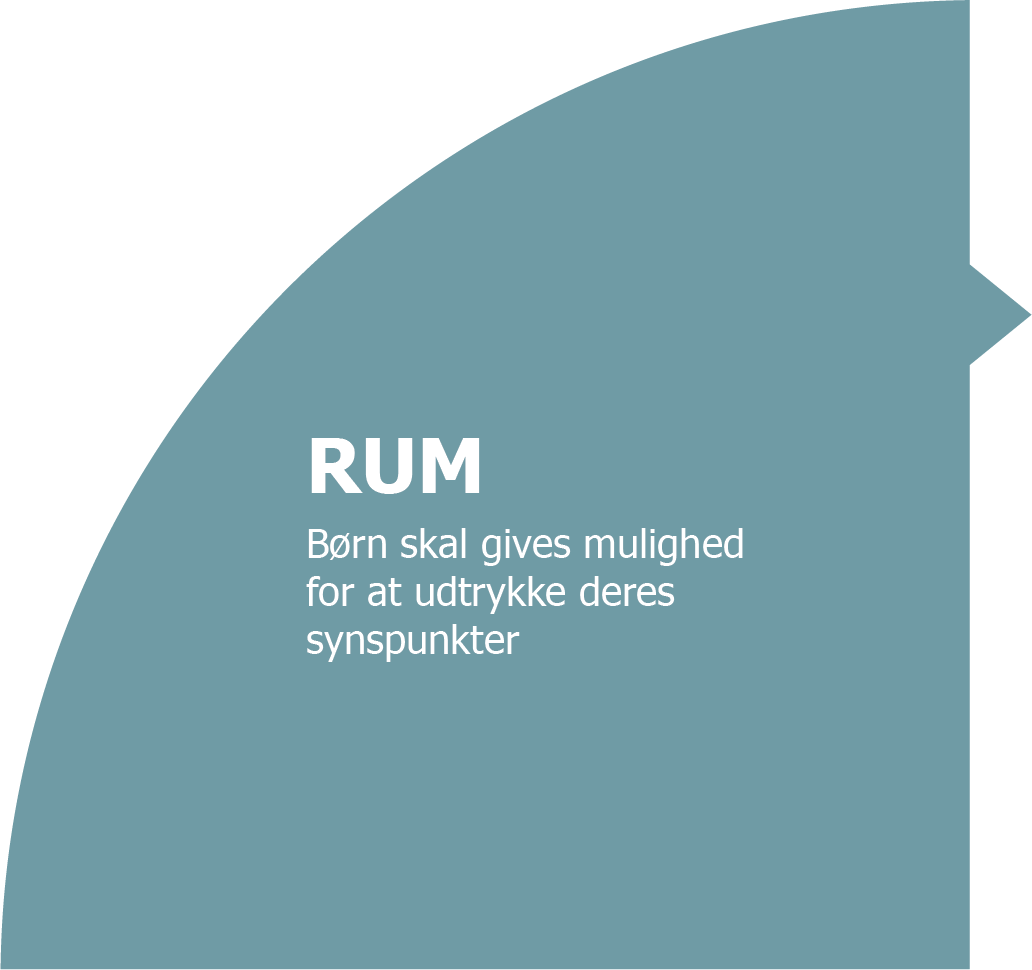 Tænk på en (eller flere) konkrete sammenhænge, hvor du har haft succes med at skabe rum for et barn/en ung:

Hvad gjorde du?
Hvad virkede godt?
Var der nogle udfordringer?
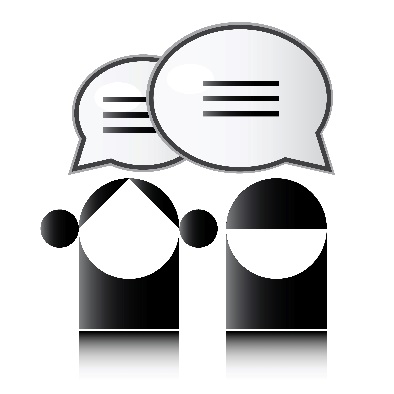 Gruppeøvelse 
1. Del jeres erfaringer med at skabe rum for barnet eller den unge. Vælg 1 – 2 erfaringer, som I vil drøfte videre.

2. Skriv på post it’s hovedpointer fra jeres drøftelser, som I vil fremlægge i plenum:
- Hvad er I blevet opmærksomme på I allerede gør, for at skabe et godt rum for inddragelsen?
- Hvad er I blevet opmærksomme på, at I fremover kan/skal gøre anderledes?
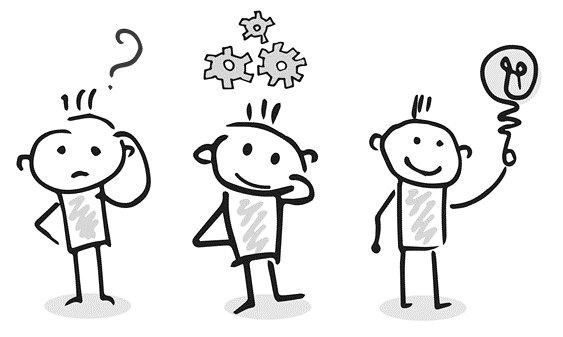 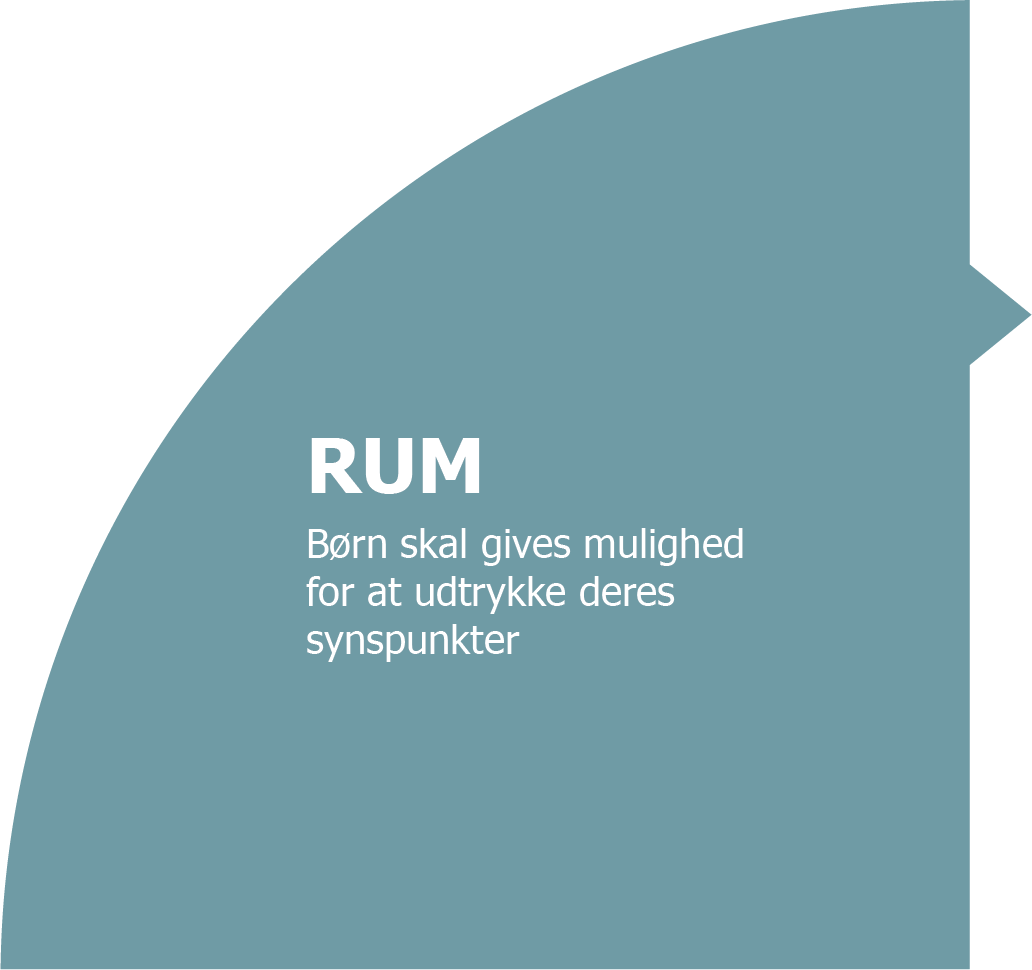 Ledelsen:
1. Hvad er I blevet opmærksomme på, at I allerede har etableret som forudsætning for, at der kan skabes ‘rum’ for at børn og unge kan udtrykke deres synspunkter?
2. Hvilke aktiviteter er I blevet opmærksomme på, at I som ledelse skal justere eller iværksætte, for at styrke de organisatoriske rammer for ‘rum’?
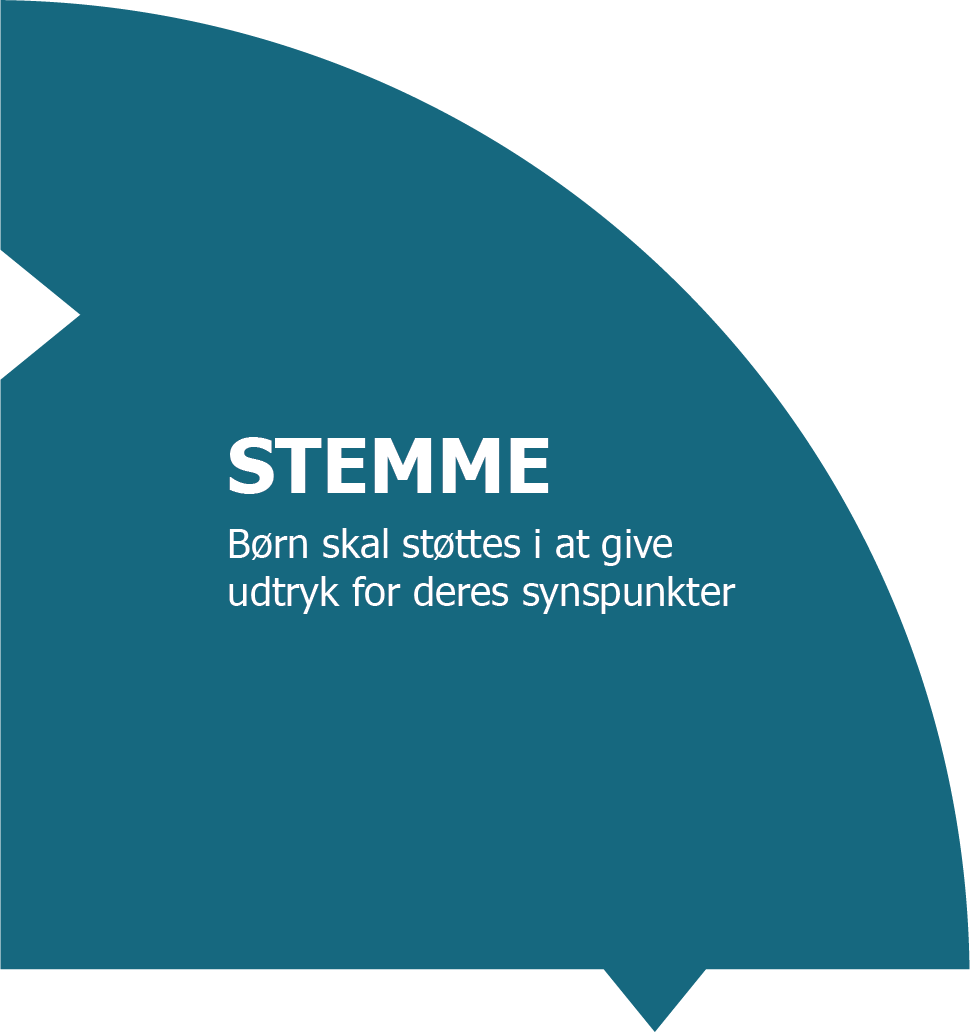 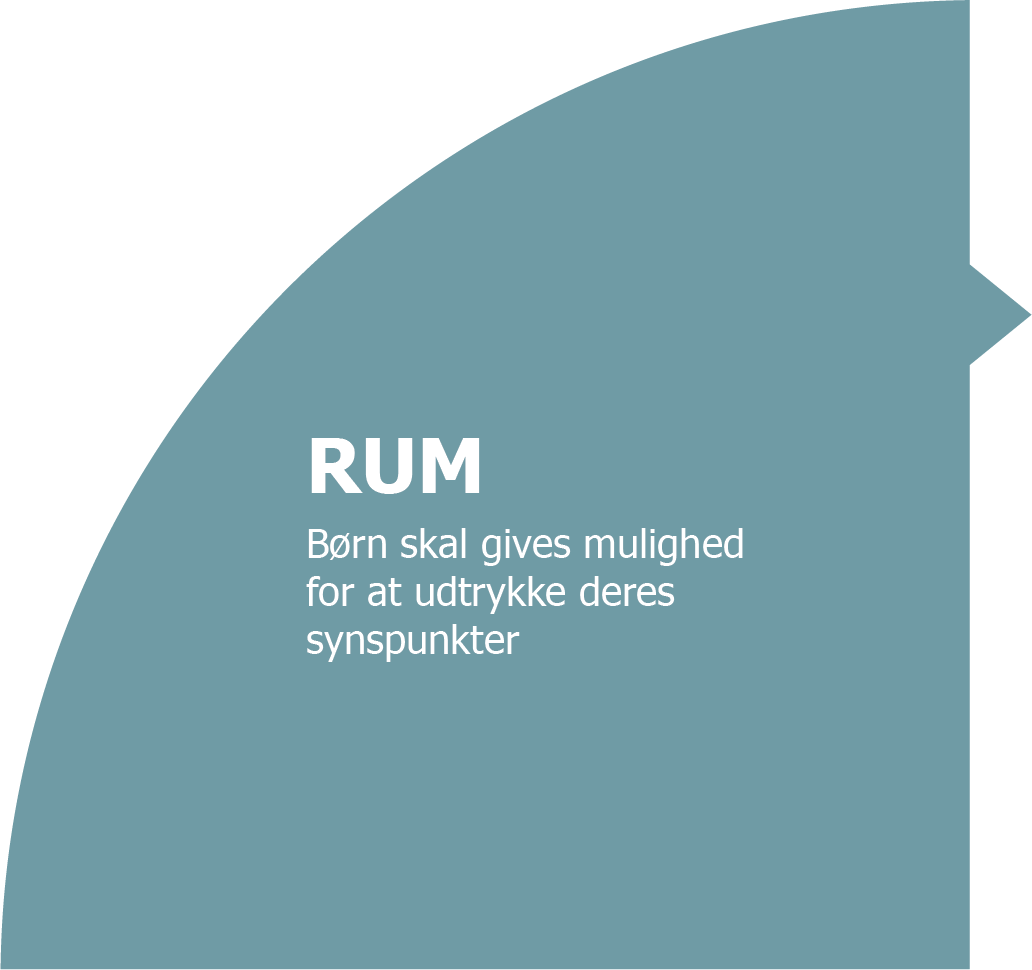 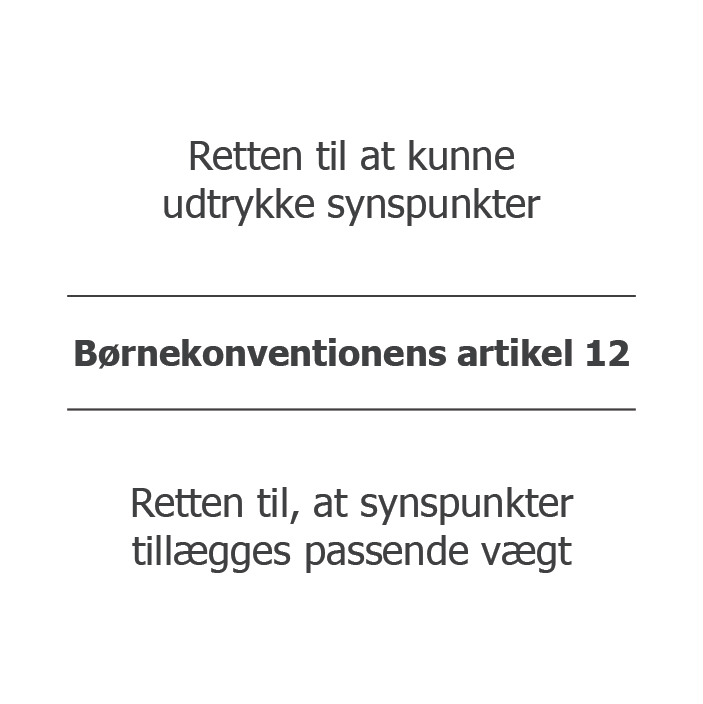 Fokus på ‘stemme’
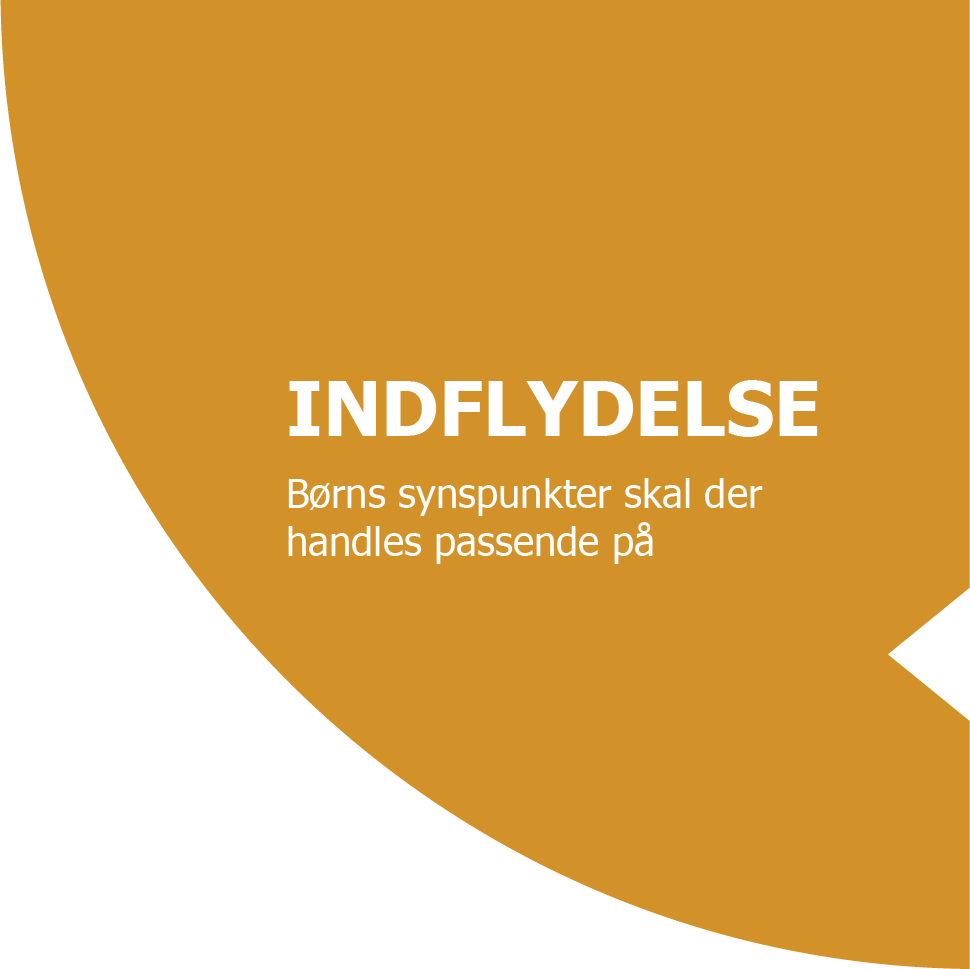 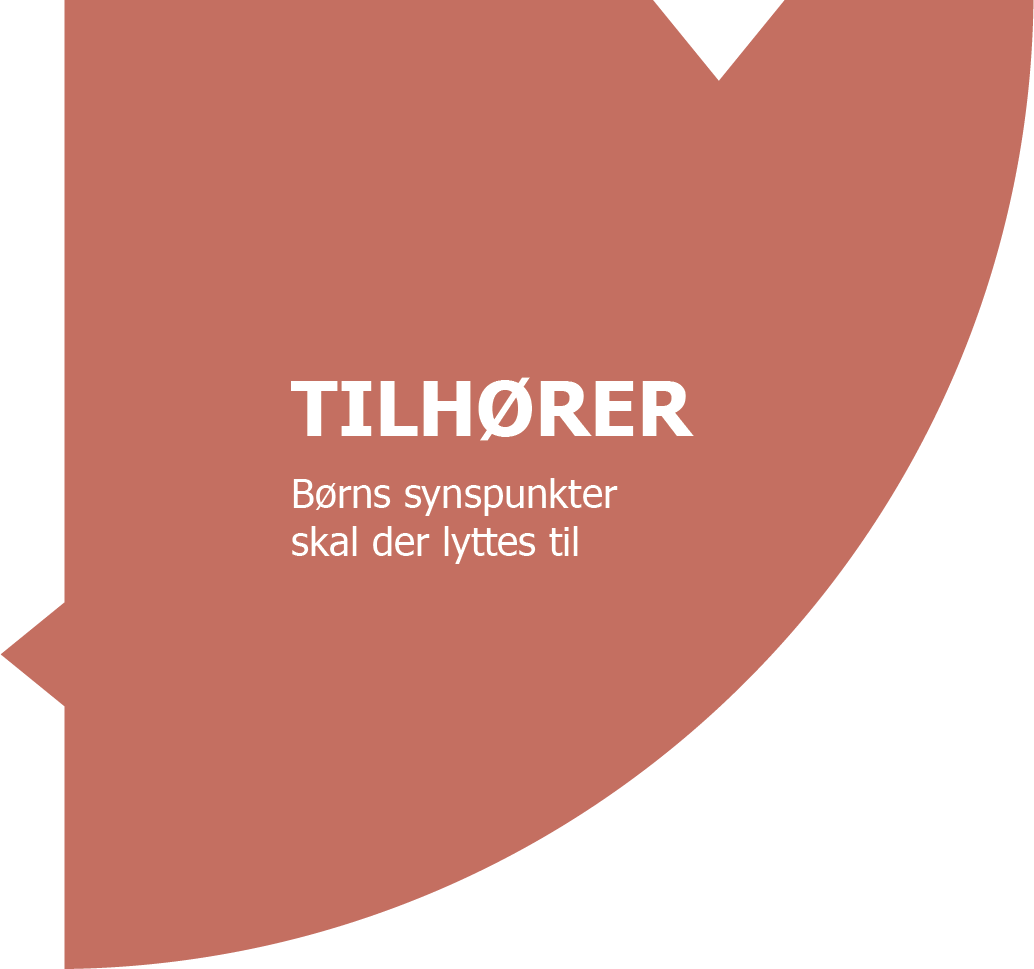 Hvad forstår vi ved ‘stemme’?
Barnet skal støttes i at give udtryk for sine synspunkter

Ved at:
Give barnet information tilpasset barnets alder, modenhed og funktionsniveau
Bruge understøttende kommunikationsformer og skriftlig formidling
Inddrage forældre og/eller andre kendte voksne
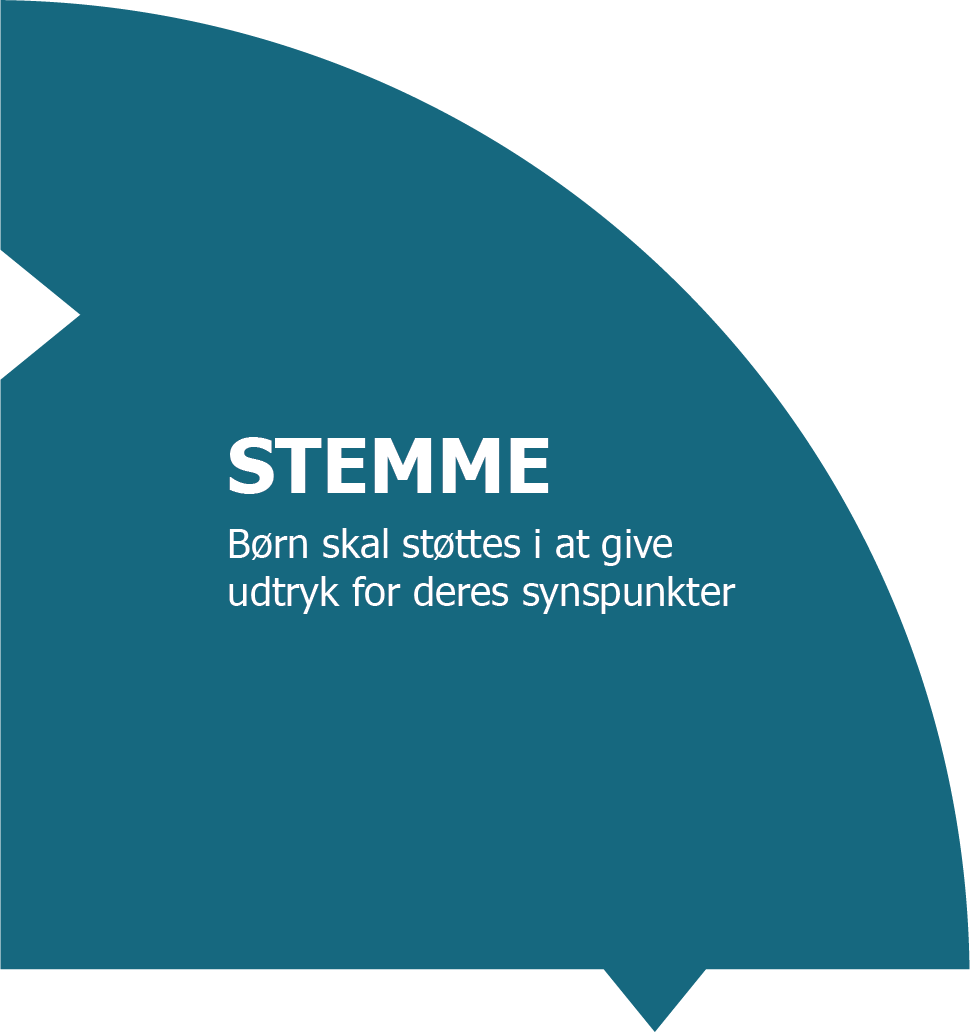 Tilpasset information
Formålet med mødet
De næste skridt i sagen
Barnets mulighed for at udtrykke sig i sagen
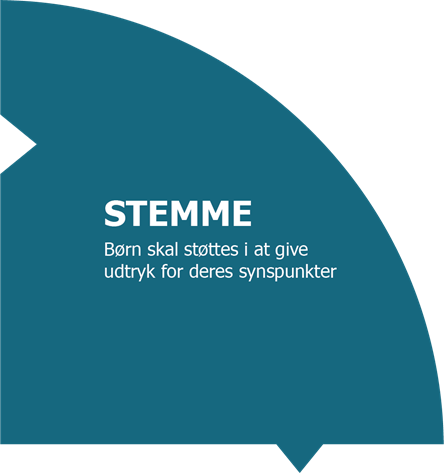 Understøttende kommunikationsformer
Husk - at give barnet stemme betyder ikke kun at tale med barnet!
Børn kan udtrykke sig med:
Ord 
Kropssprog 
Mimik 
En særlig optagethed
Adfærd
Leg
Ritualer
Relationer
Overvej kommunikationsform:
Samtale (evt. med hjælperedskaber)
Observation
Indhente viden fra andre voksne
Skriftlighed
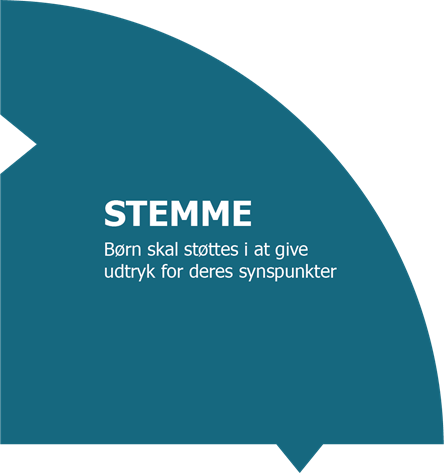 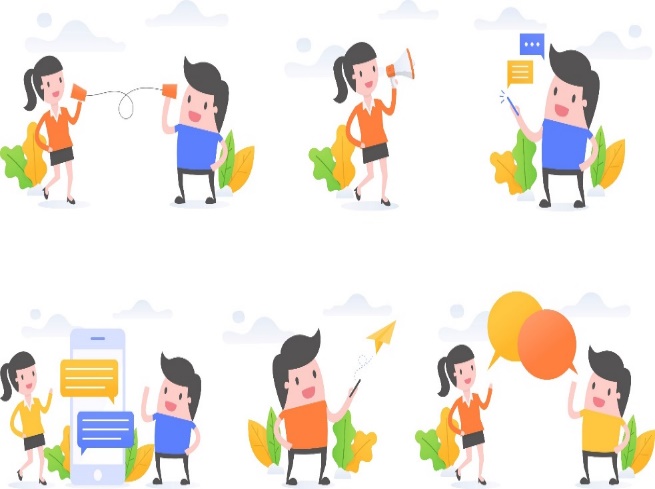 Inddrag voksne omkring barnet f.eks.
Forældre
Familie og netværk
Fagpersoner (f.eks. fra skole/dagtilbud)
Bisidder
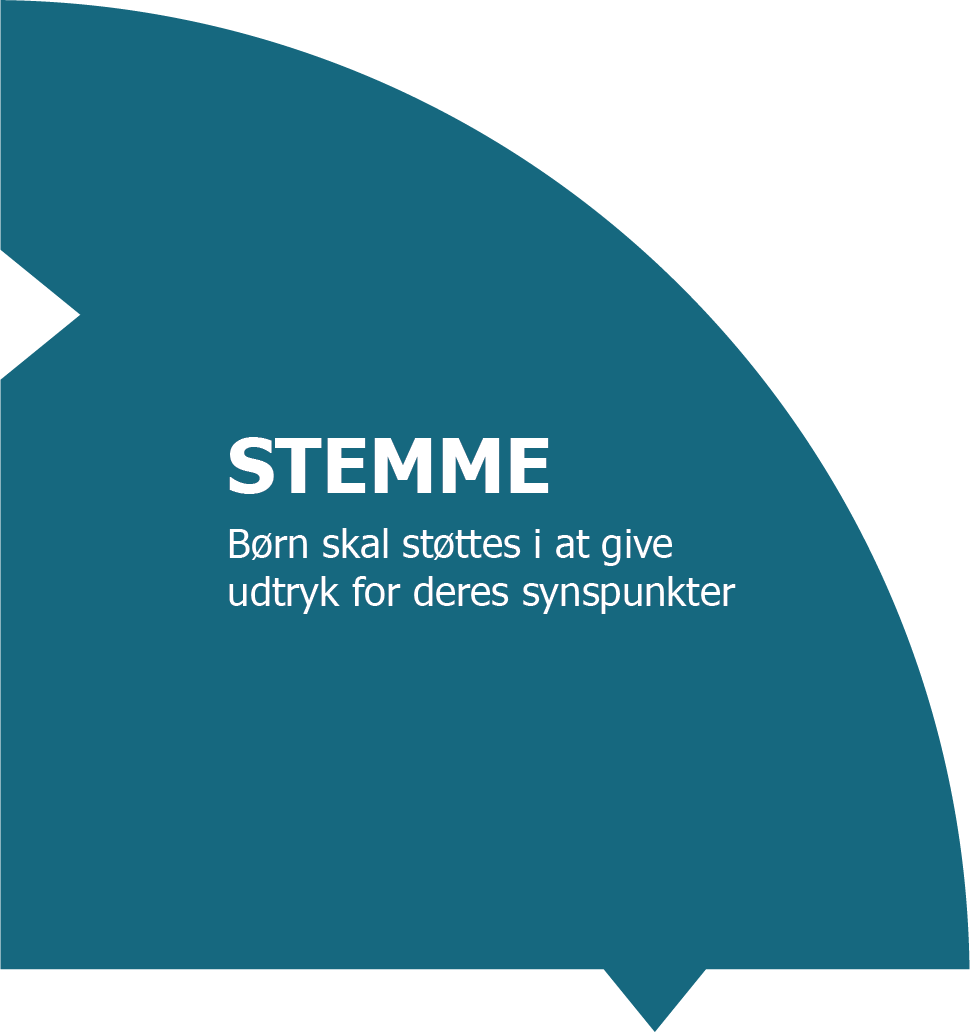 Gruppe 9 og 10 arbejde med fokus på spæd- og småbørn i alderen 0-2 år 
Gruppe 1, 2 og 3 arbejder med fokus på daginstitutionsbørn i alderen 3-5 år 
Gruppe 4, 5 og 6 arbejder med fokus på skolebørn i alderen 6-12 år 
Gruppe 7 og 8 arbejder med fokus på unge i alderen 13-23 år
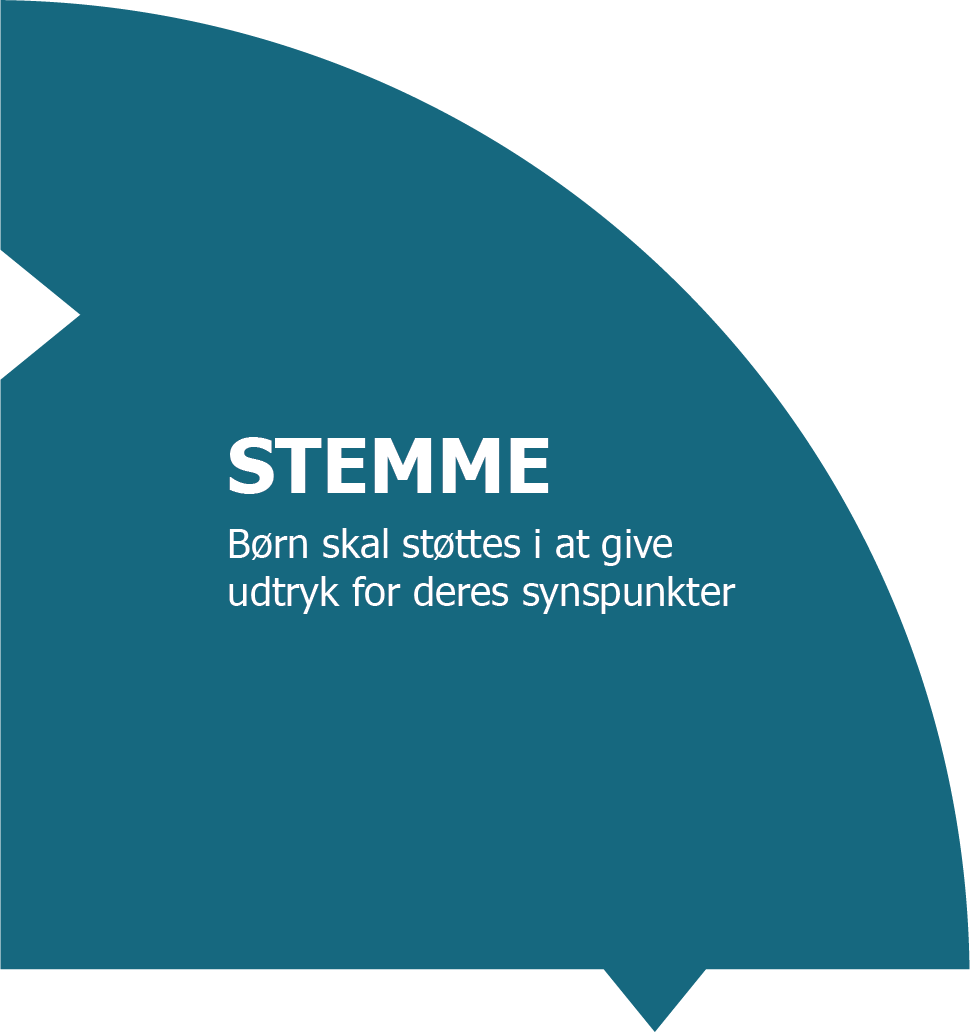 Individuel øvelse
Tænk på en (eller flere) konkrete sammenhænge, hvor du har haft succes med at give et barn/en ung stemme:

Hvad gjorde du?
Hvad virkede godt?
Var der nogle udfordringer?
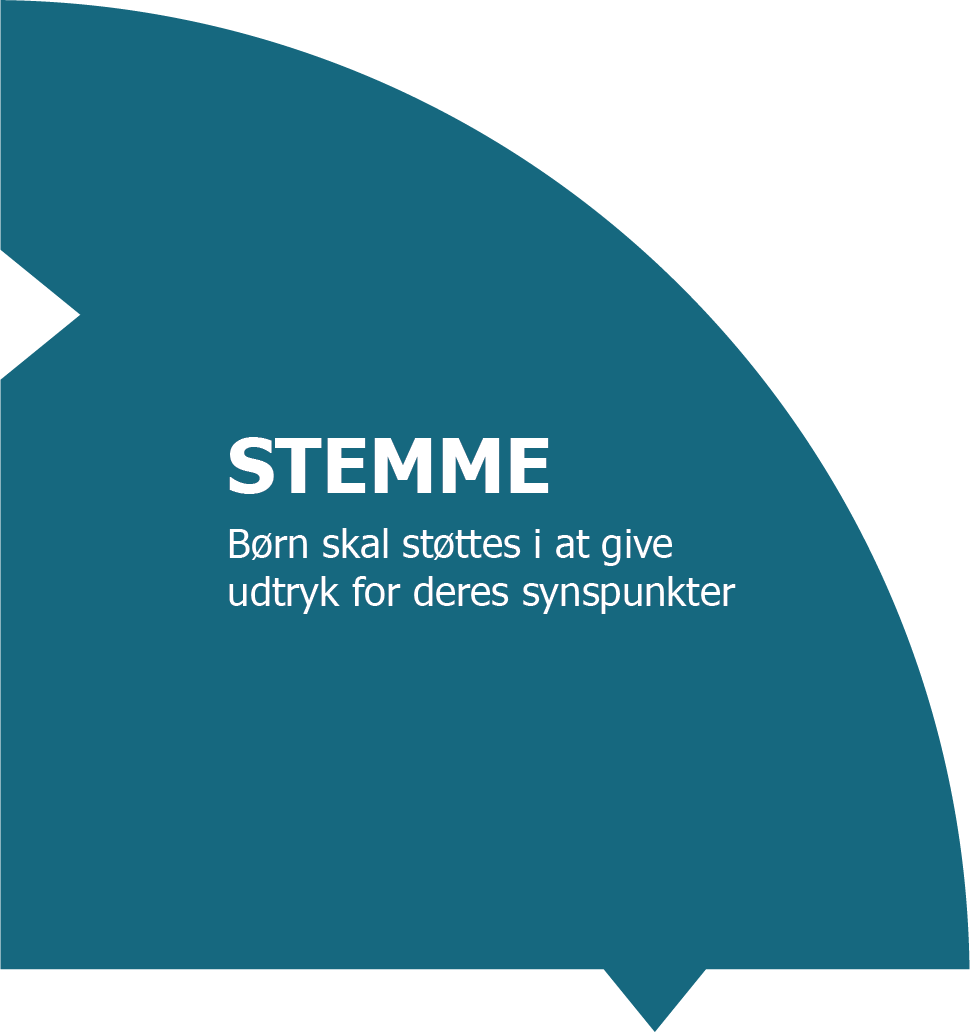 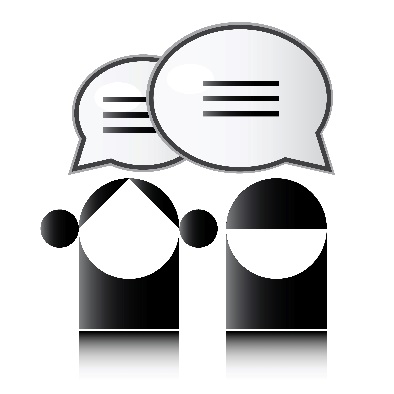 Gruppeøvelse 
1. Del jeres erfaringer med at støtte barnet eller den unge i at give udtryk for sine synspunkter. Vælg 1 – 2 erfaringer, som I vil drøfte i gruppen.
2. Skriv på post it’s hovedpointer fra jeres drøftelser, som I vil fremlægge i plenum:
Hvad er I blevet opmærksomme på I allerede gør, for at give barnet/den unge en ‘stemme’?
Hvad er I blevet opmærksomme på, at I fremover kan/skal gøre anderledes?
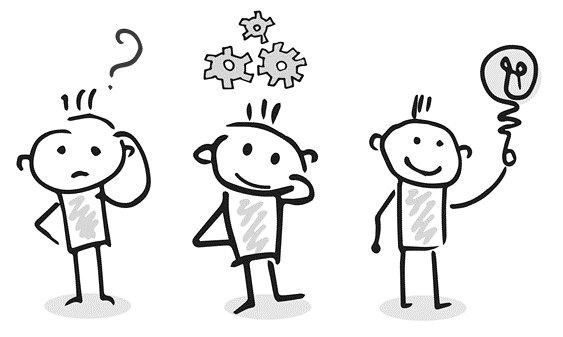 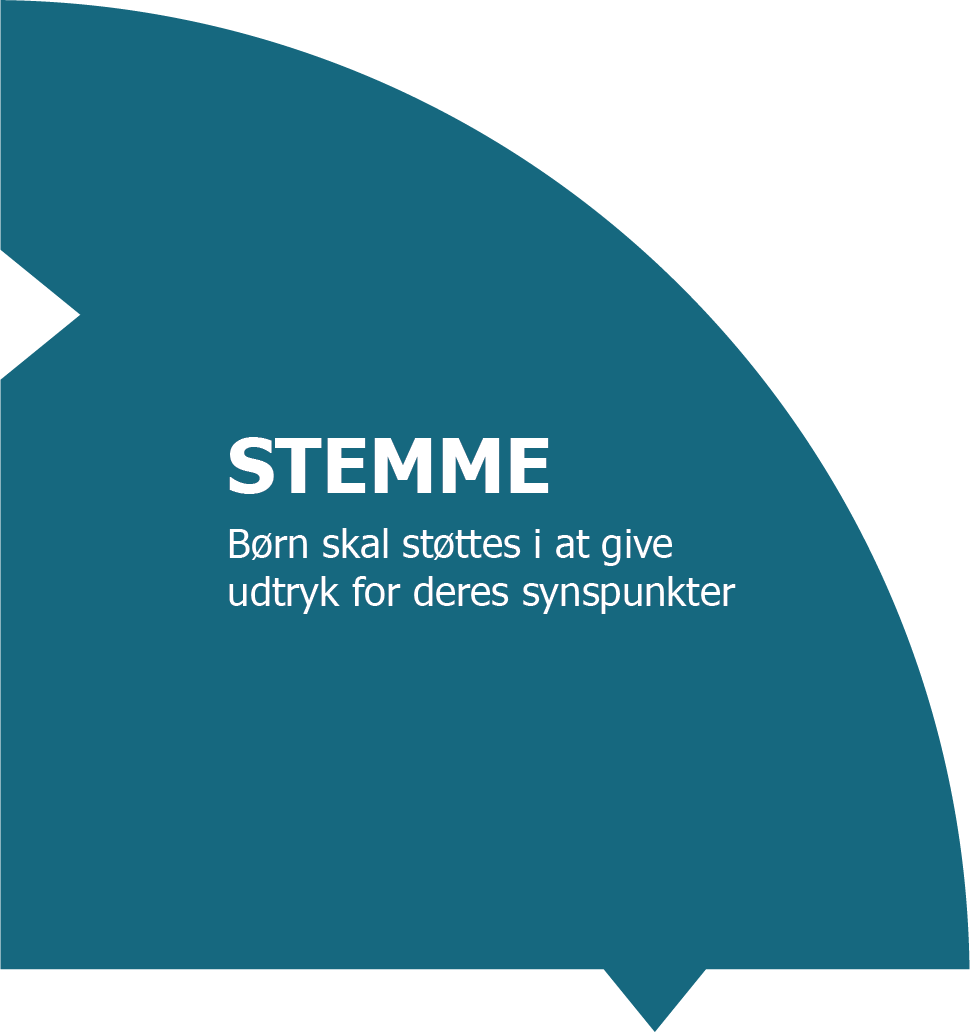 Ledelsen:
1. Hvad er I blevet opmærksomme på, at I allerede har etableret som forudsætning for, at barnet får en ‘stemme’?
2. Hvilke aktiviteter er I blevet opmærksomme på, at I som ledelse skal justere eller iværksætte, for at styrke de organisatoriske rammer for ‘stemme’?
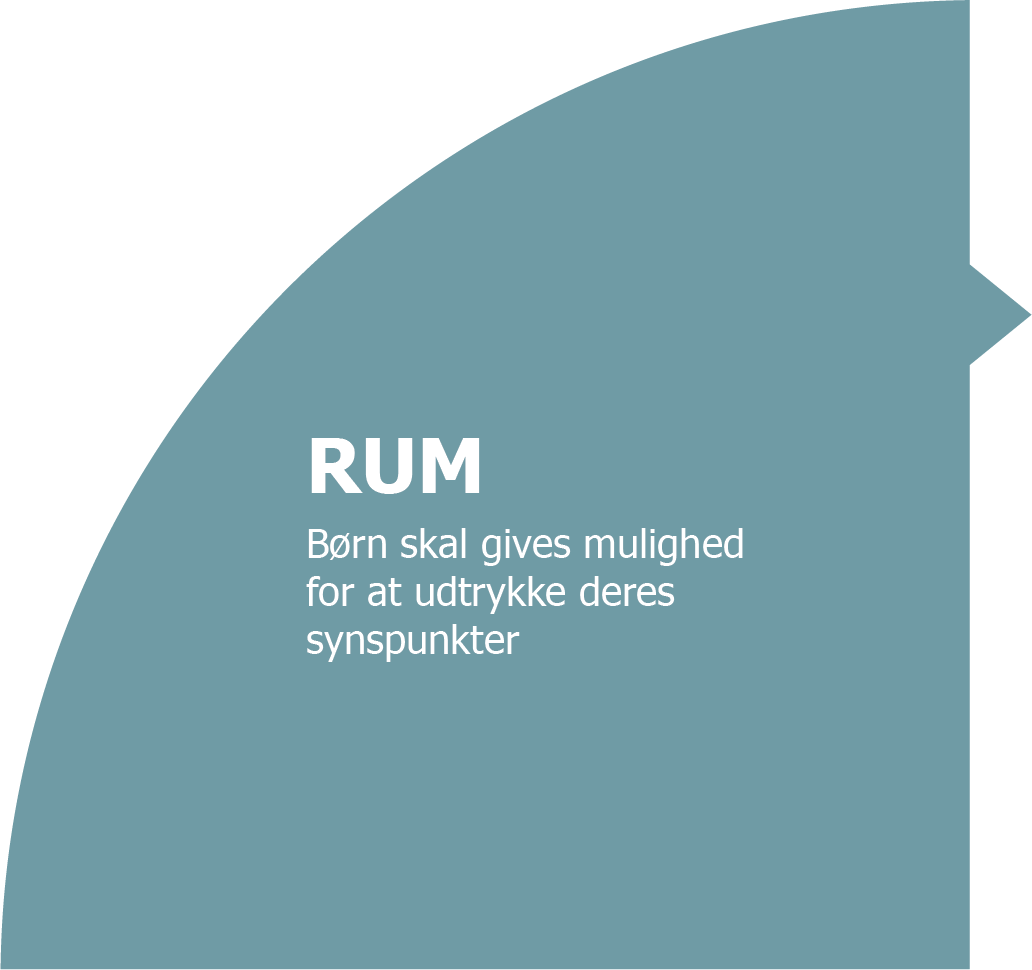 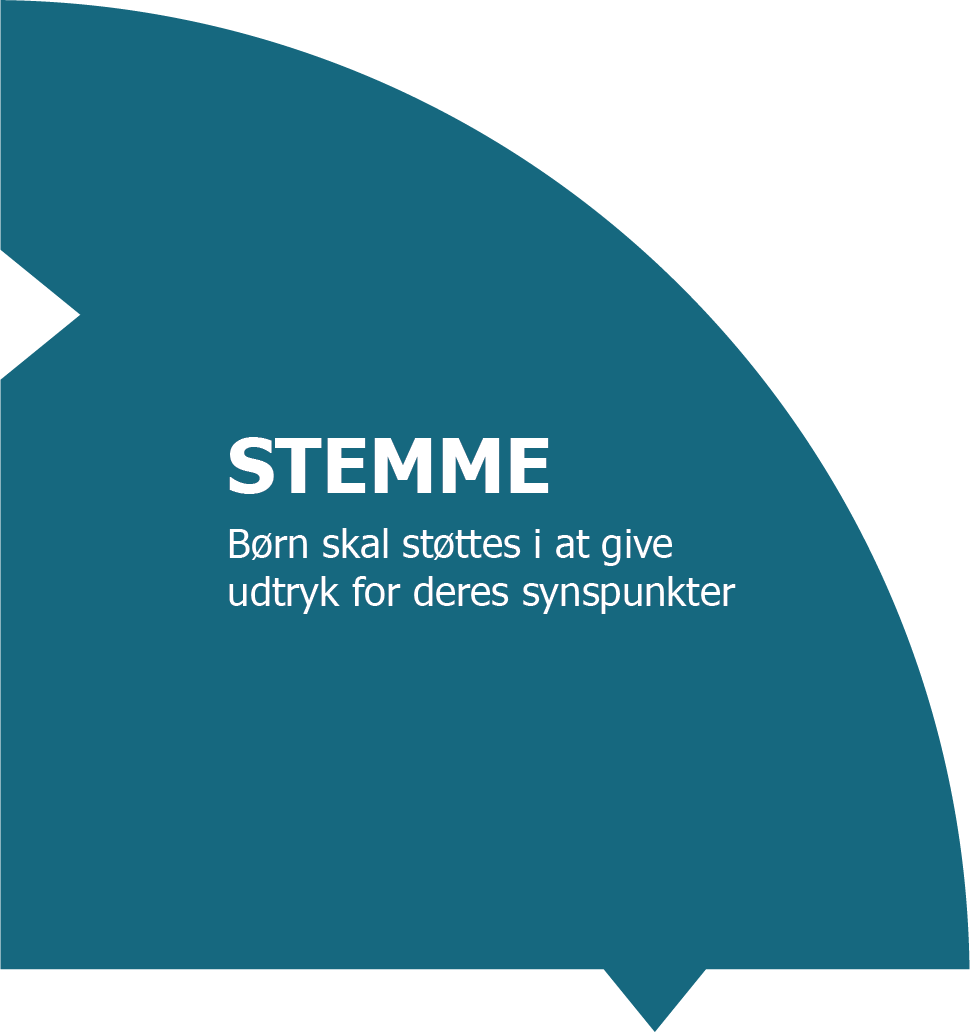 Fokus på ‘Tilhører’ og ‘indflydelse’
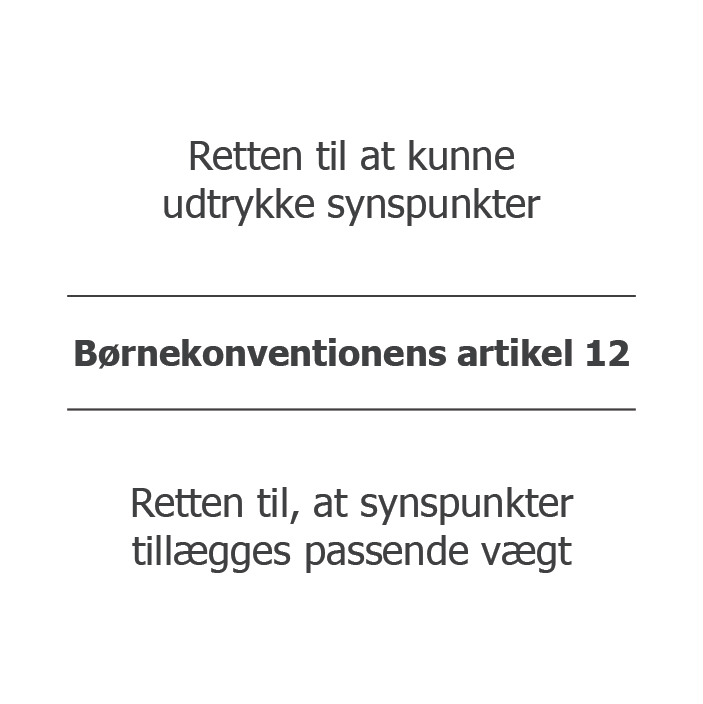 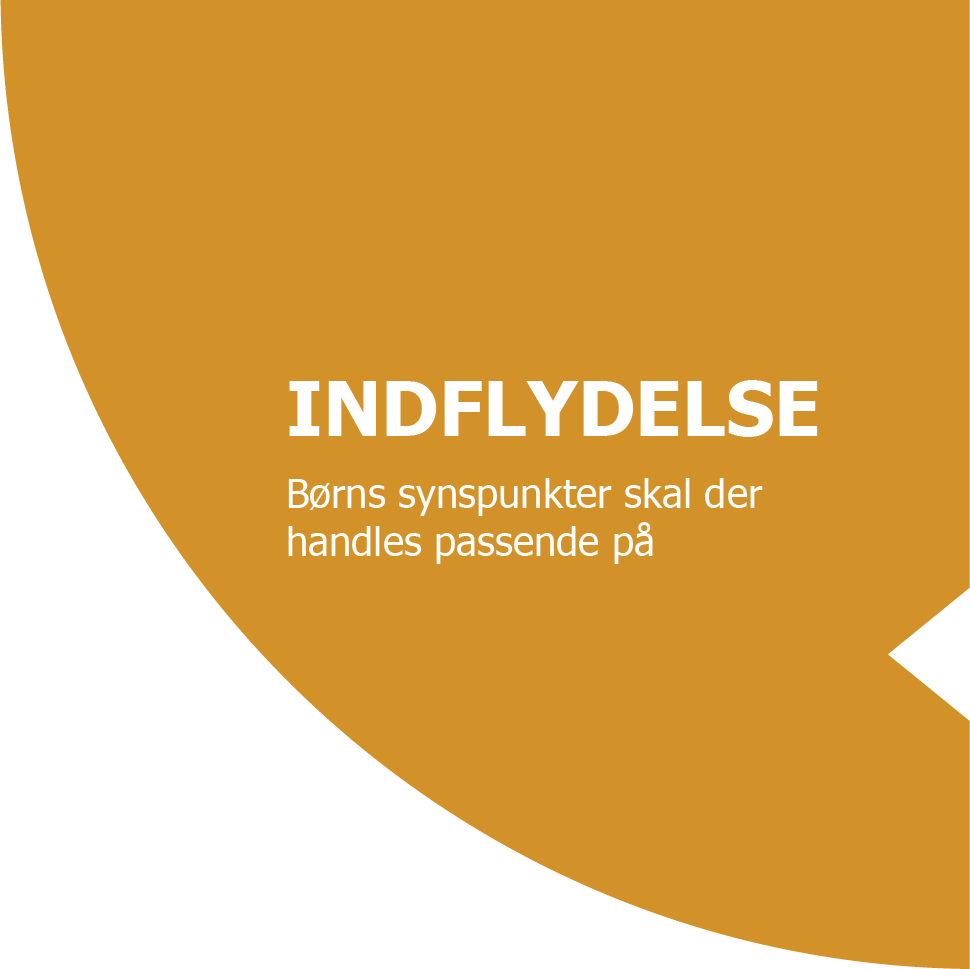 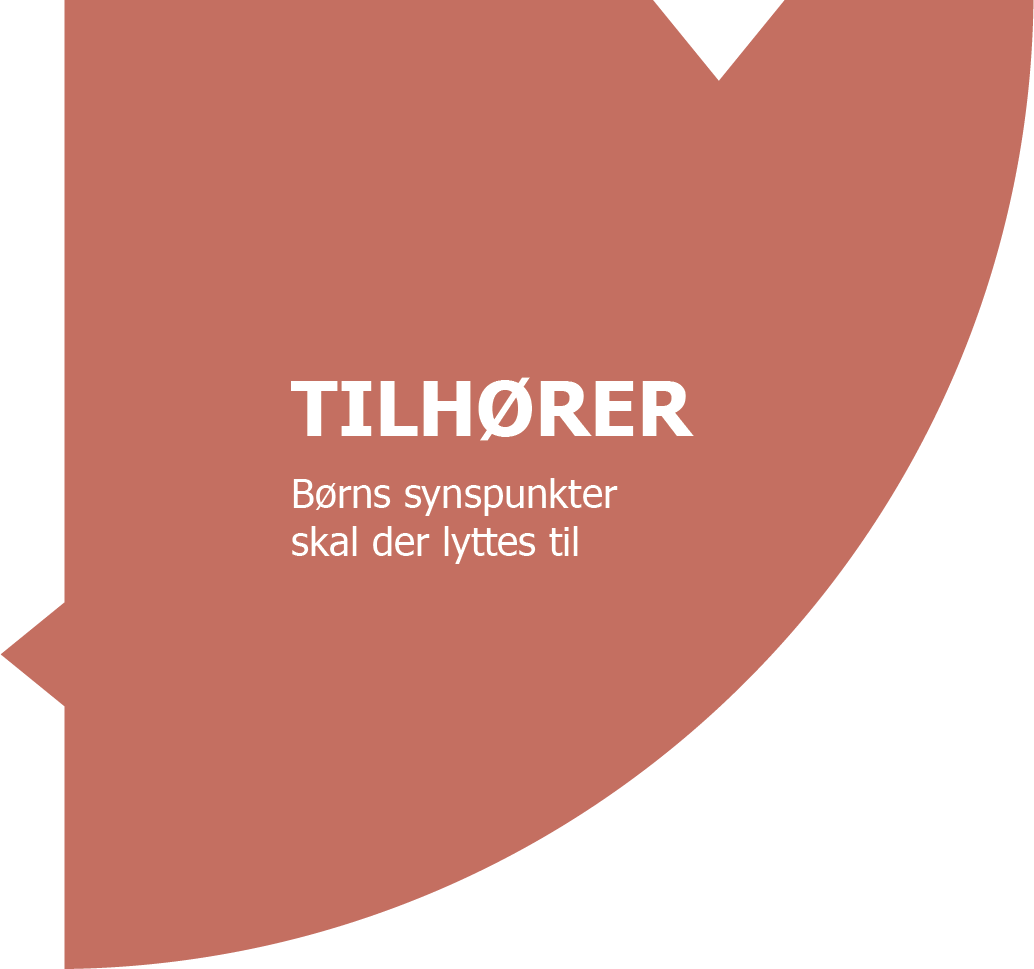 Hvad forstår vi ved ”tilhører”?
Aktiv lytning
Direkte tilhørere
Indirekte tilhørere
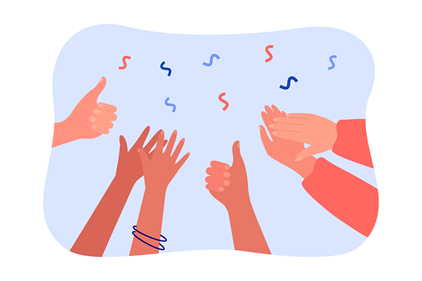 Aktiv lytning
Emergent lytning
Aflæs barnet: kropssprog, mimik, tonefald
Vær fleksibel og tilpas mødet med afsæt i barnets signaler, fx med pauser
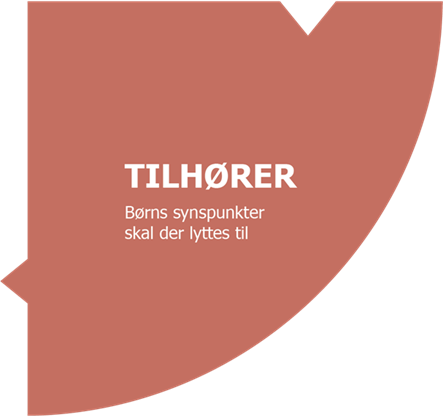 Bare hun husker mine ønsker!
Hvad mon han vil sige, hvis jeg gerne vil tale om det?
Jeg forstår ikke, hvad de snakker om.
Jeg gider ikke at snakke mere om det.
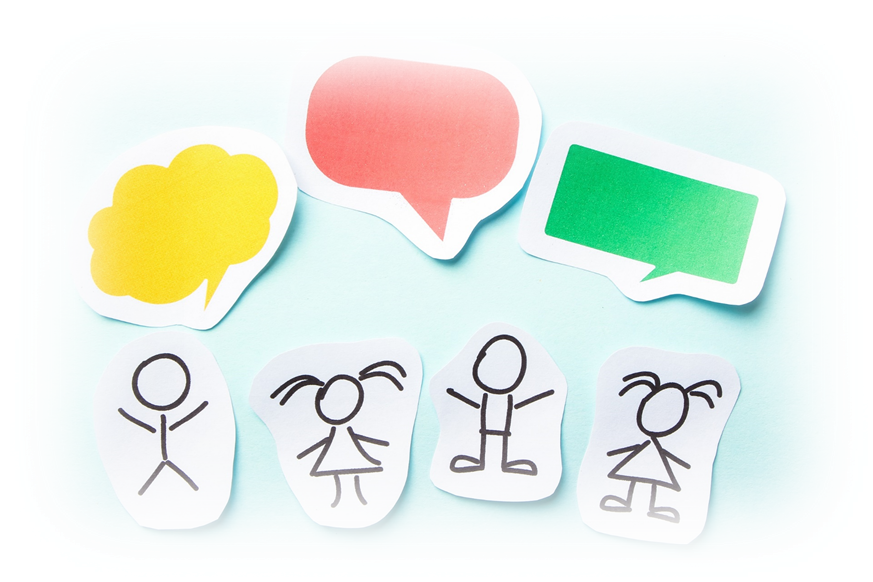 Direkte tilhører(e)
Rådgivers rolle som direkte tilhører
Rette mødefora/deltagere
Mødestyrer som vigtig kulturbærer
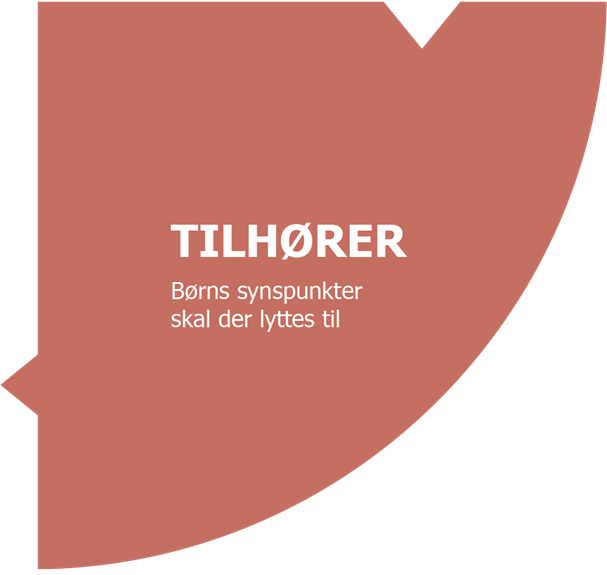 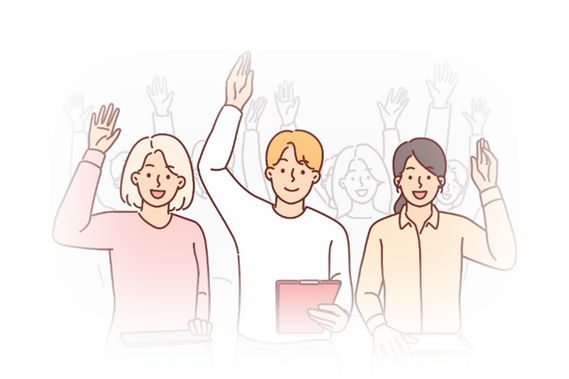 Indirekte tilhørere
Oplys barnet om øvrige tilhørere
Oplys barnet om beslutningskompetencer
Synliggør barnets perspektiv for indirekte tilhørere
Motiver indirekte tilhørere
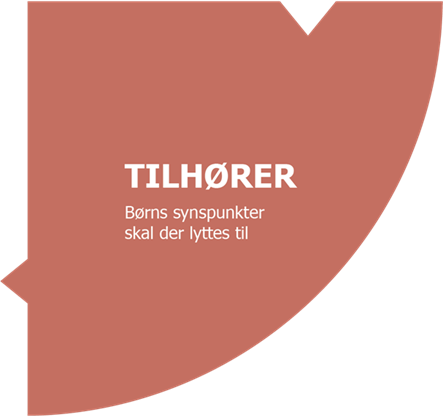 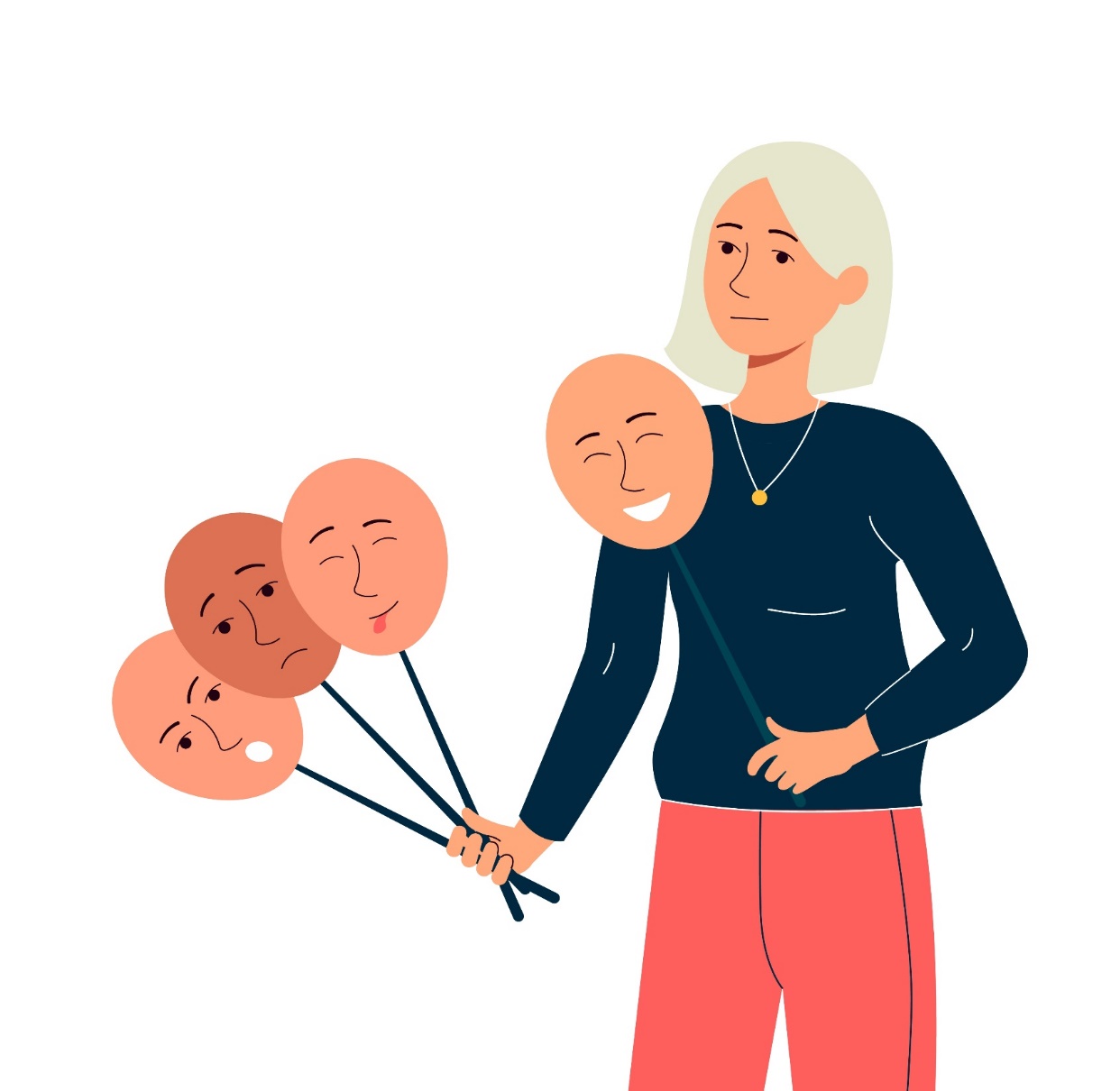 Individuel øvelse
Tænk på en (eller flere) konkrete sammenhænge, hvor du har haft succes med elementet tilhører

Hvad gjorde du?
Hvad virkede godt?
Var der nogle udfordringer?
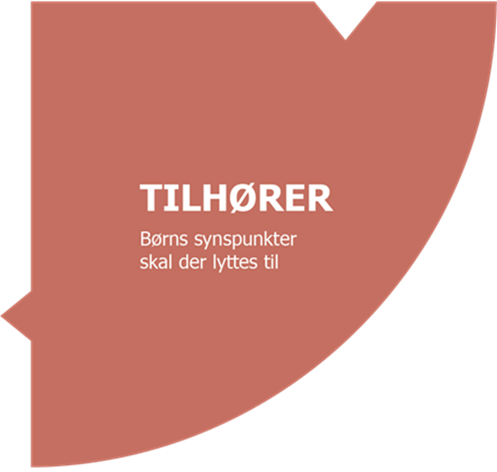 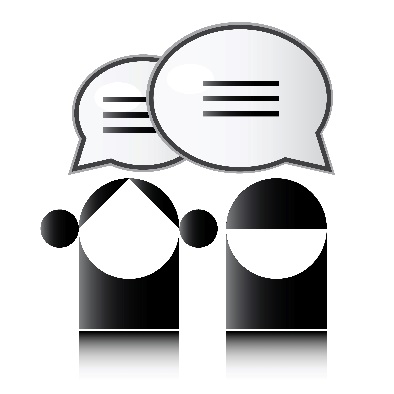 Gruppeøvelse 
Del jeres erfaringer med at sikre, at der blev lyttet til barnets eller den unges synspunkter direkte og indirekte. Vælg 1 – 2 erfaringer som I vil drøfte i gruppen.
Skriv på post it’s hovedpointer fra jeres drøftelser, som I vil fremlægge i plenum:
Hvad er I blevet opmærksomme på, at I allerede gør, for at sikre, at der bliver lyttet til barnets/den unges synspunkter?
Hvad er I blevet opmærksomme på, at I fremover kan/skal gøre anderledes?
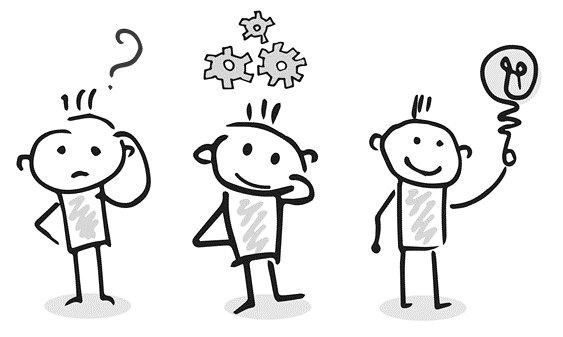 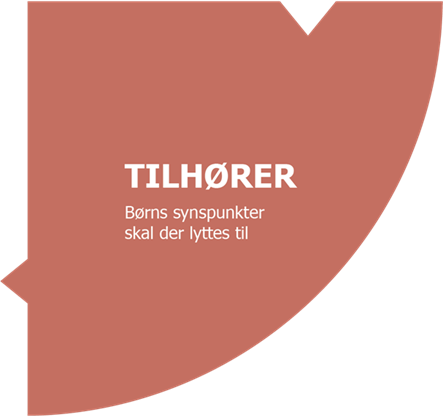 Ledelsen:
1. Hvad er I blevet opmærksomme på, at I allerede har etableret som forudsætning for, at der bliver lyttet til barnet (direkte/indirekte)?
2. Hvilke aktiviteter er I blevet opmærksomme på, at I som ledelse skal justere eller iværksætte, for at styrke de organisatoriske forudsætninger for, at der bliver lyttet til børns synspunkter (direkte/indirekte)?
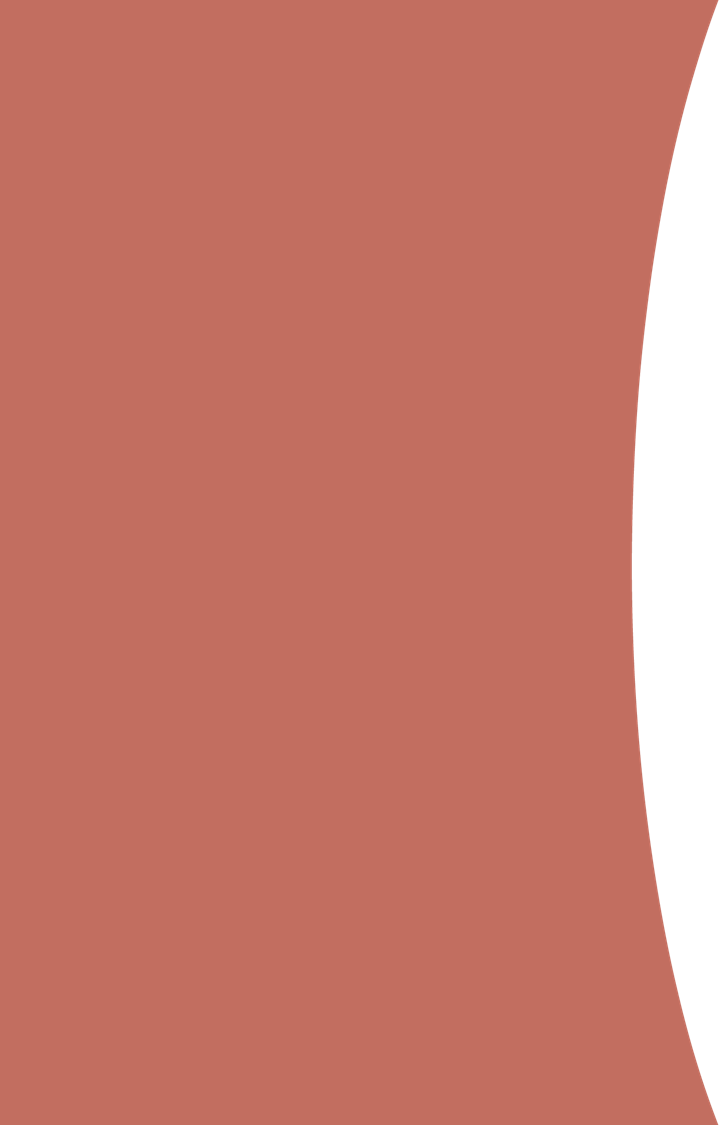 Hvad forstår vi ved ’indflydelse’?

Vægtning
Ansvar
Informer
Vægt
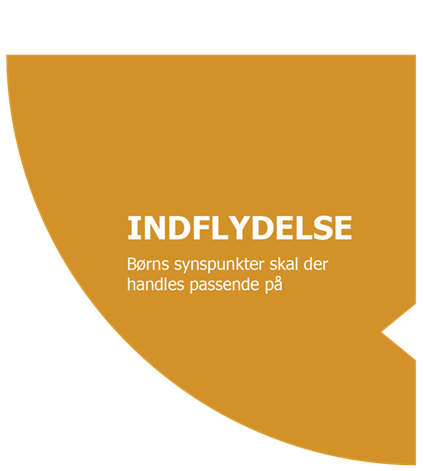 Barnets synspunkter tillægges passende vægt
Forklar barnet, hvordan barnets udtalelser indgår i beslutningsprocessen
Synliggør barnets perspektiv i sagen
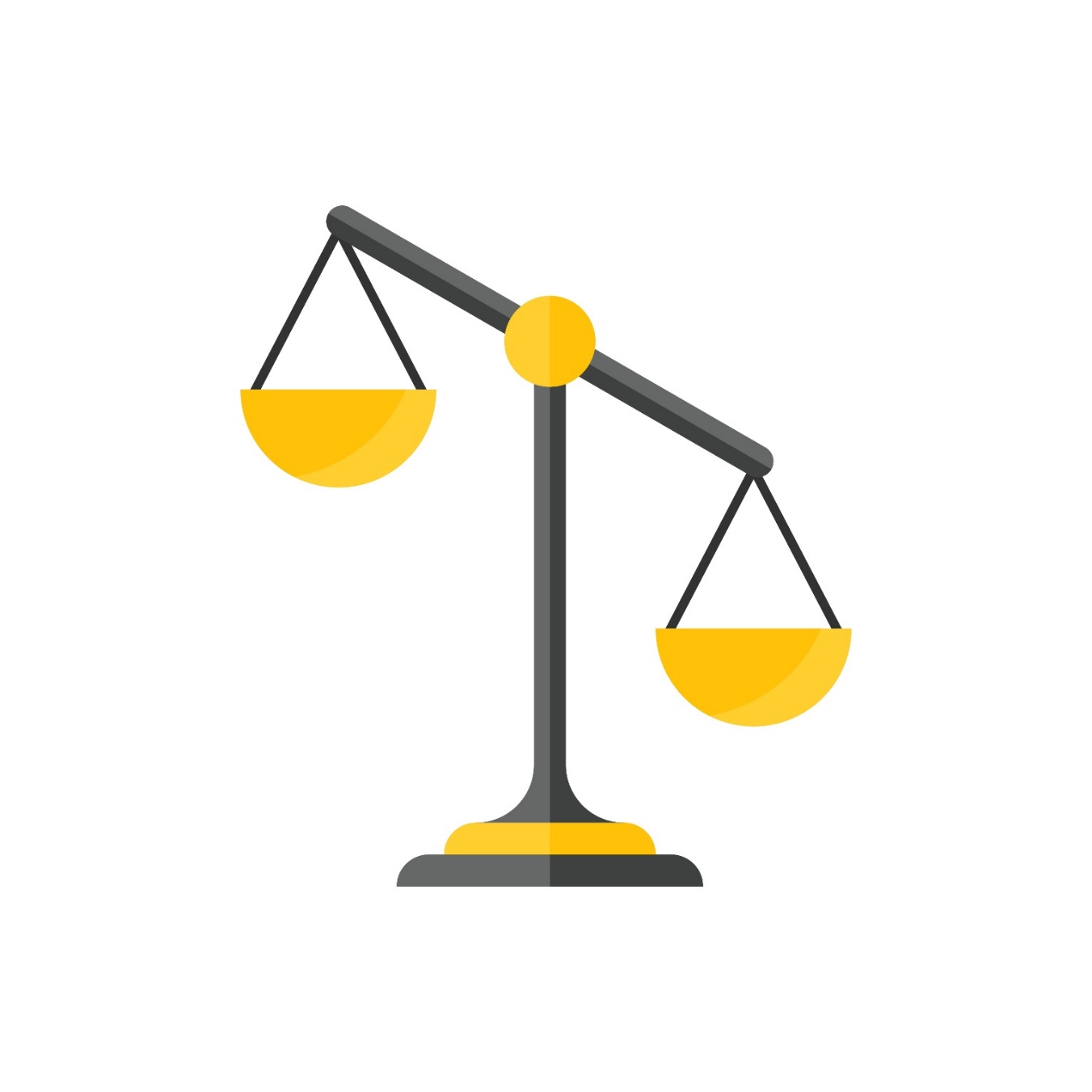 Ansvar
Den ulige magtbalance
Barnets perspektiv, men ikke barnets beslutning
Inddragelse med et formål
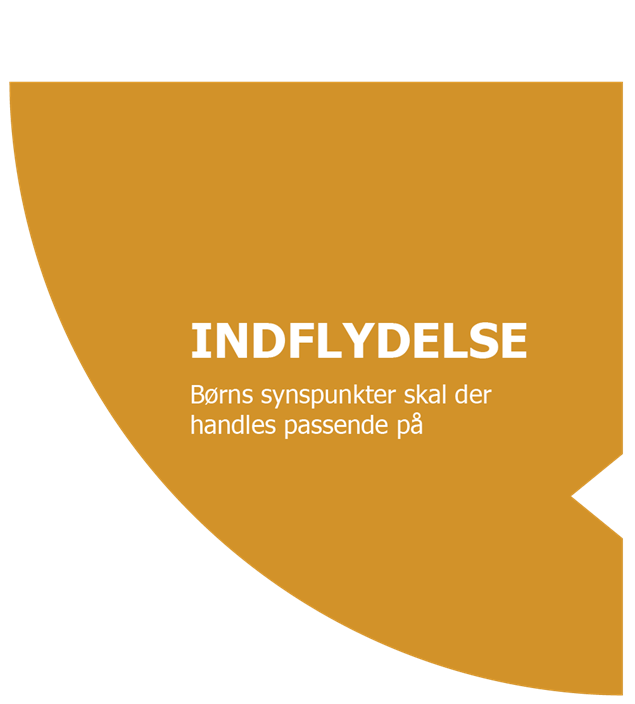 Informer
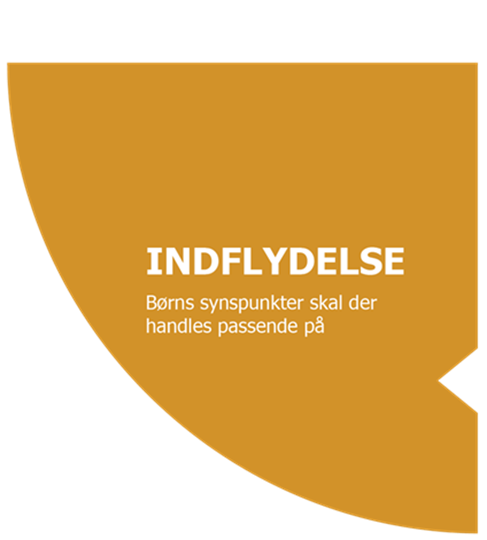 Informer barnet om beslutningsprocessen
Forklar barnet, hvorfor den endelige beslutning er truffet
Evaluer
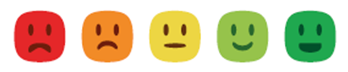 Individuel øvelse
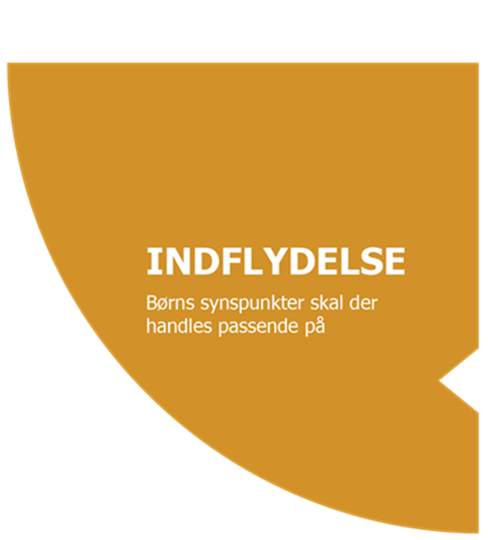 Tænk på en (eller flere) konkrete sammenhænge, hvor du har haft succes med elementet indflydelse:

Hvad gjorde du?
Hvad virkede godt?
Var der nogle udfordringer?
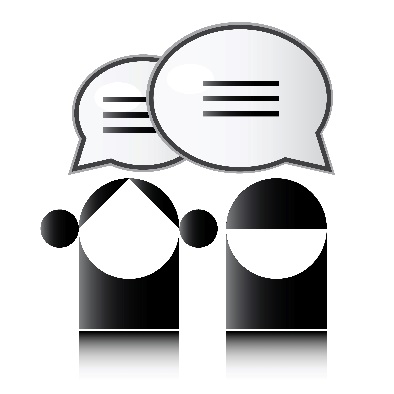 Gruppeøvelse 
1. Del jeres erfaringer med at være sikre på, at barnet eller den unge fik indflydelse på egen sag. Vælg 1 – 2 erfaringer, som I vil drøfte i gruppen.
2. Skriv på post it’s hovedpointer fra jeres drøftelser, som I vil fremlægge i plenum:
Hvad er I blevet opmærksomme på, at I allerede gør, for at sikre, at børn/unge får indflydelse?
Hvad er I blevet opmærksomme på, at I fremover kan/skal gøre anderledes?
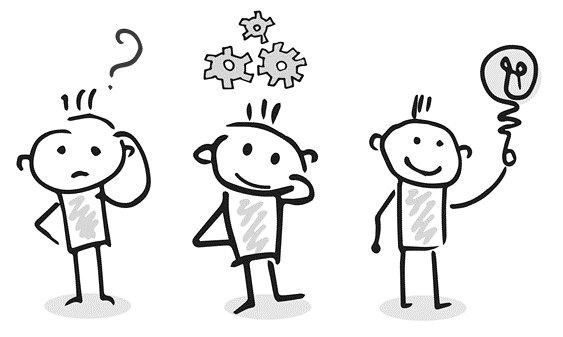 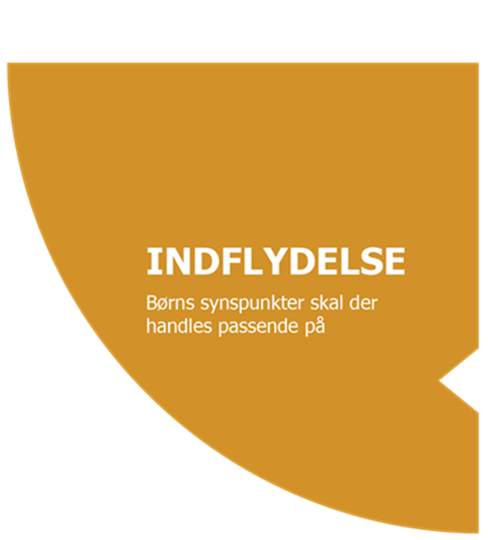 Ledelsen:
1. Hvad er I blevet opmærksomme på, at I allerede har etableret som forudsætning for, at børn får indflydelse?
2. Hvilke aktiviteter er I blevet opmærksomme på, at I som ledelse skal justere eller iværksætte, for at styrke de organisatoriske forudsætninger for, at børn får indflydelse på egen sag?
Egen udviklingsopgave i forbindelse med Lundy metoden
1. Vælg 1 – 2 børn, som du skal i kontakt med i nær fremtid.
2. Vælg et fokus, som du gerne vil øve dig på: Rum, Stemme, Tilhører eller Indflydelse, evt. en kombination af flere.
3. Gør dig indledende tanker om, hvordan du vil forberede inddragelsen af det valgte barn med særligt fokus på udvalgt element.
4. Evaluer efter inddragelsen sammen med en makker fra dit eget team senest d. 30. oktober 2024
5. Præsenter dine erfaringer på teammøde i uge 46 – den 12/11-2024.
”Do now, then do better”
	Laura Lundy